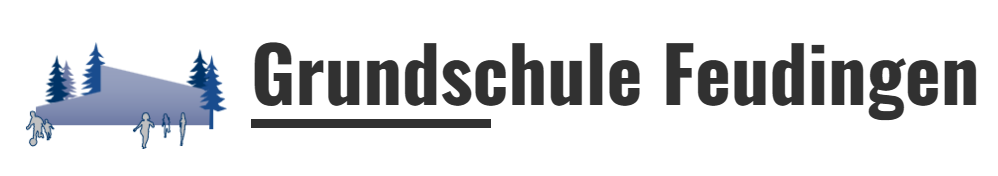 Projektwoche 08.05. – 12.05.2023
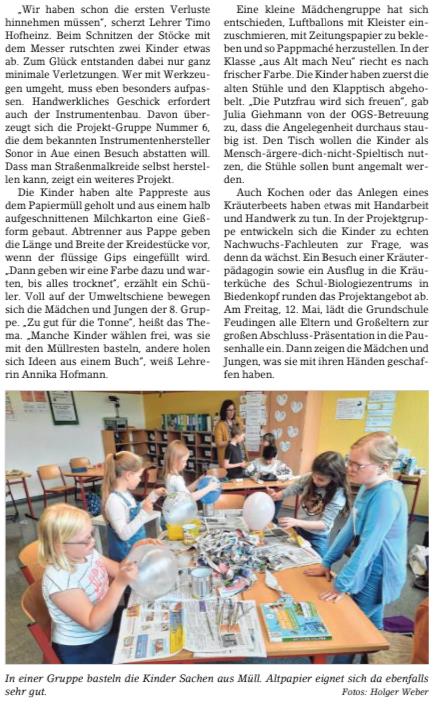 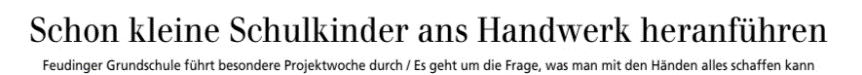 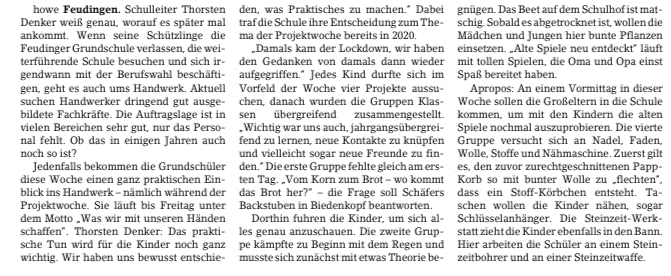 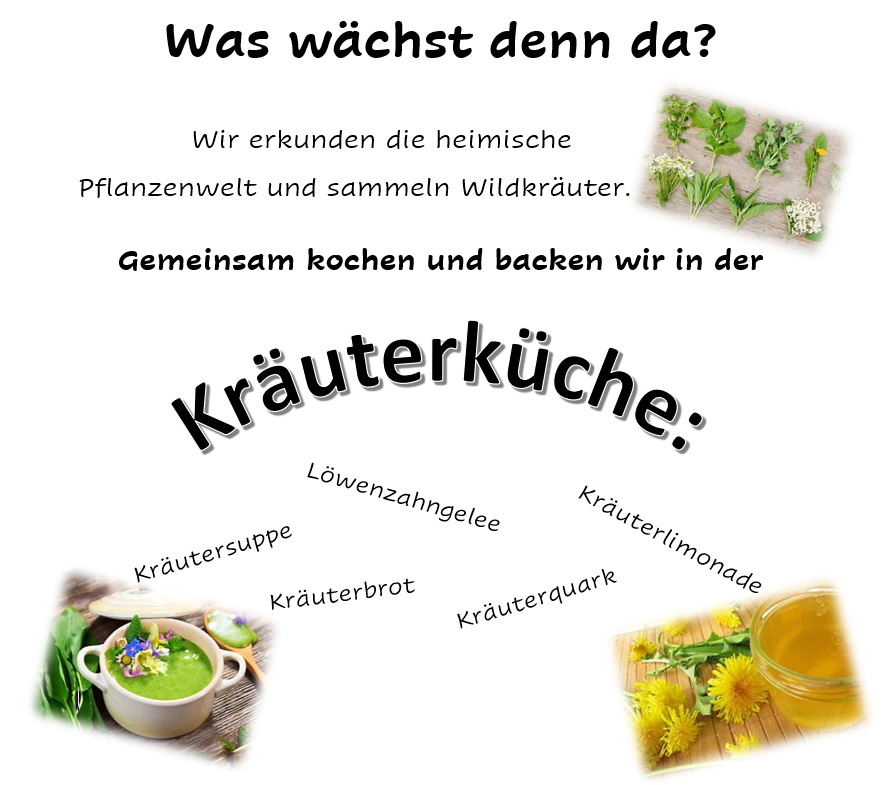 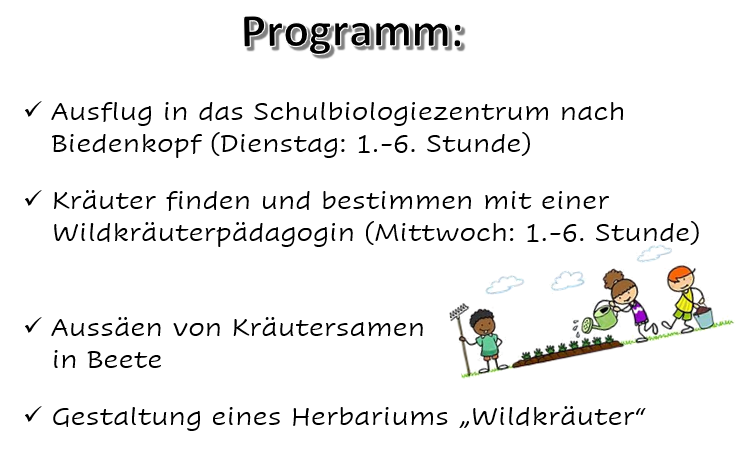 Erstes Kennenlernen
von Küchenkräutern
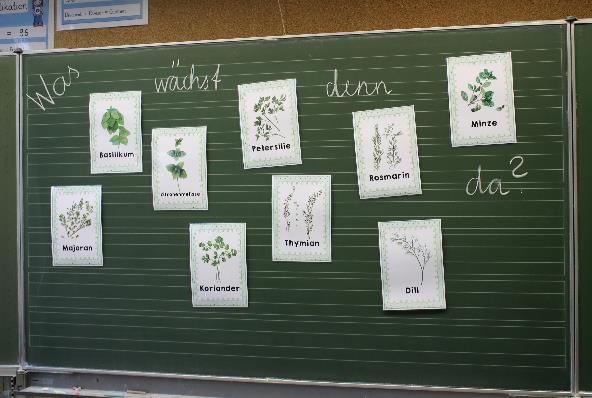 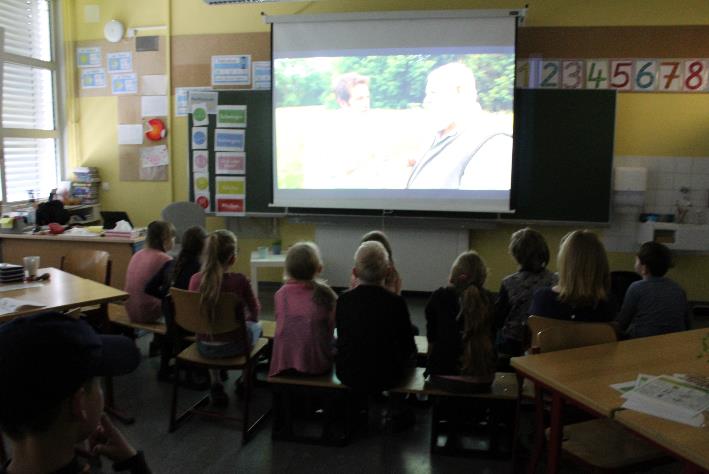 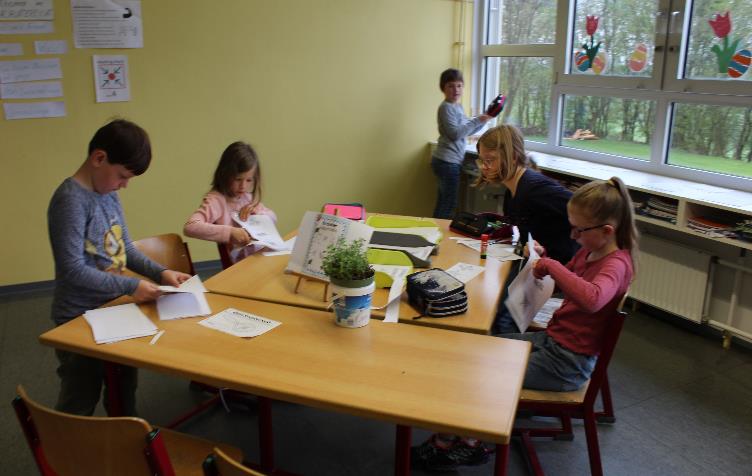 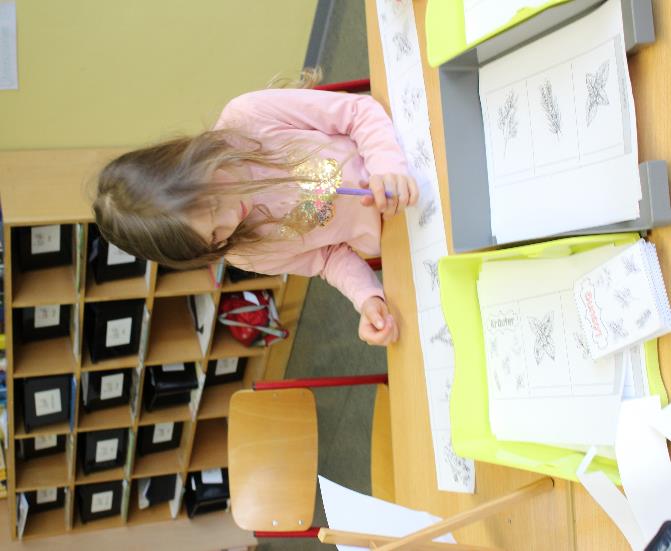 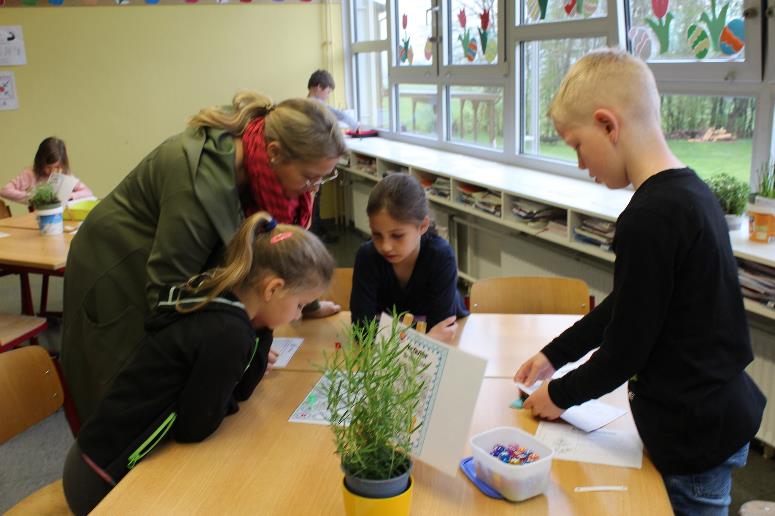 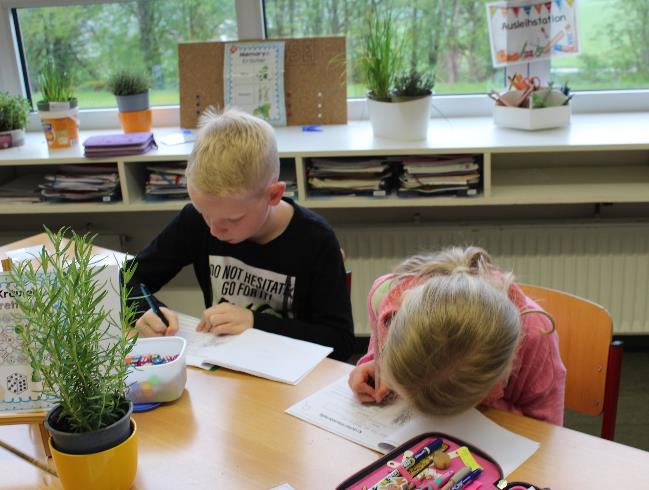 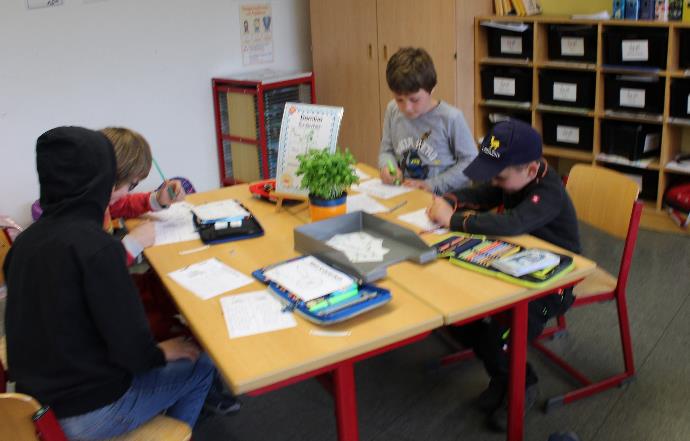 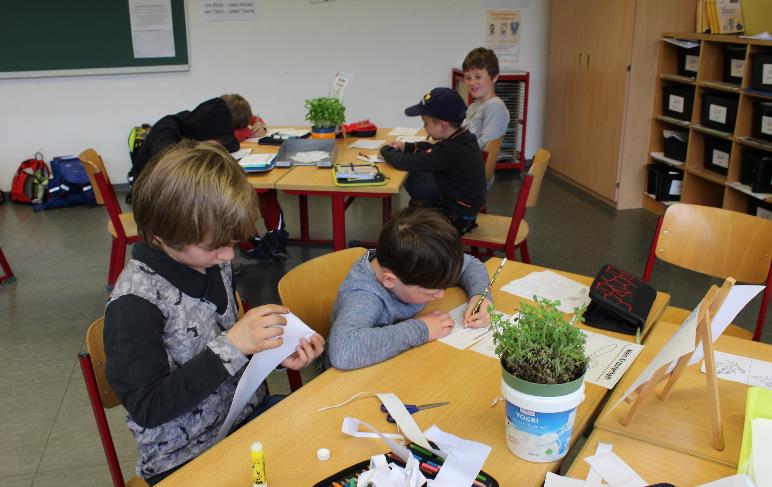 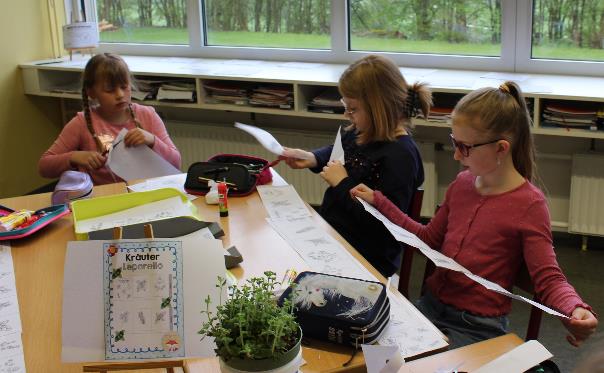 Besuch im
Schulbiologiezentrum
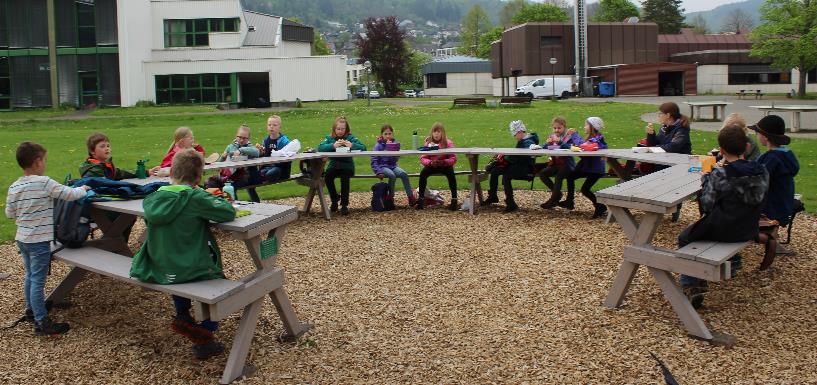 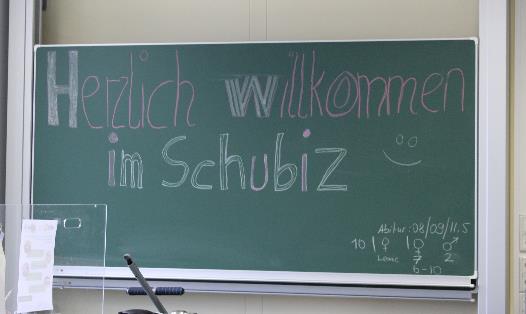 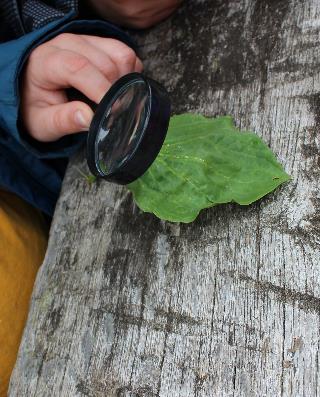 Anreise mit der Deutschen Bahn
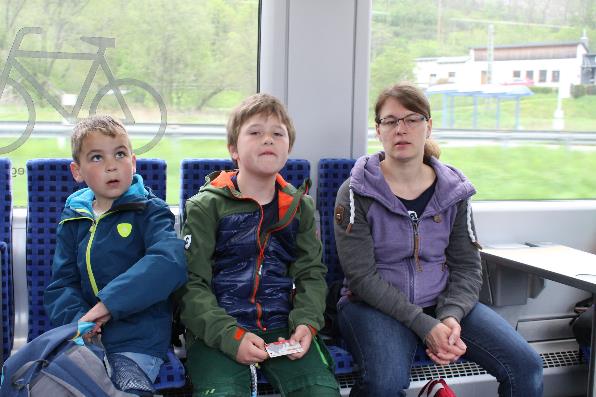 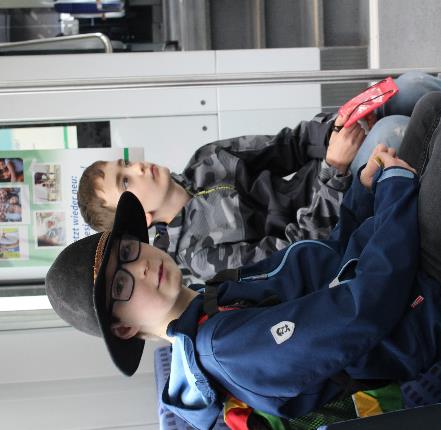 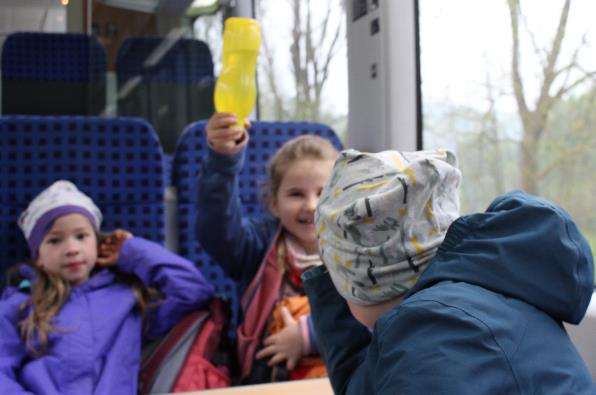 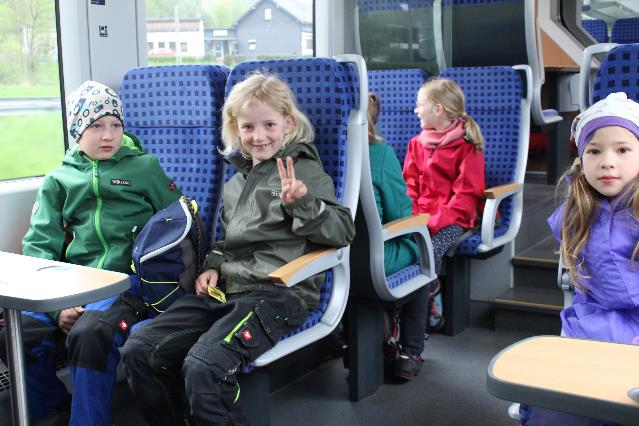 Wir lernen die Kräuterküche kennen …
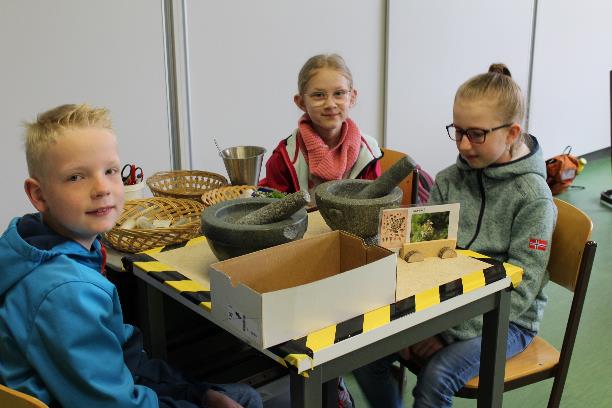 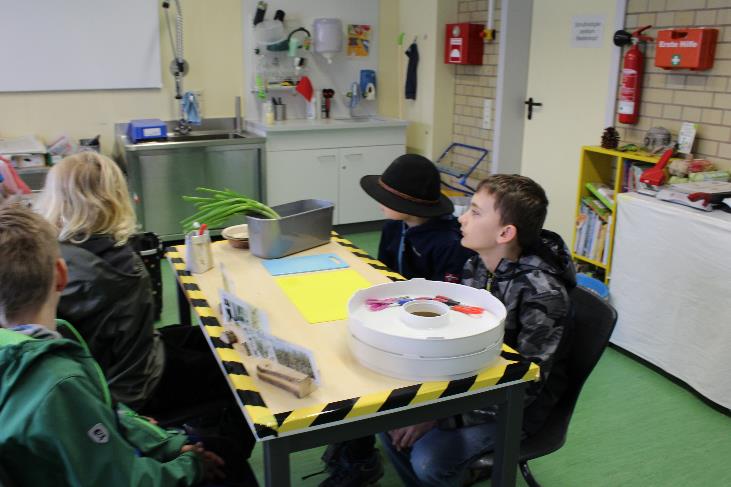 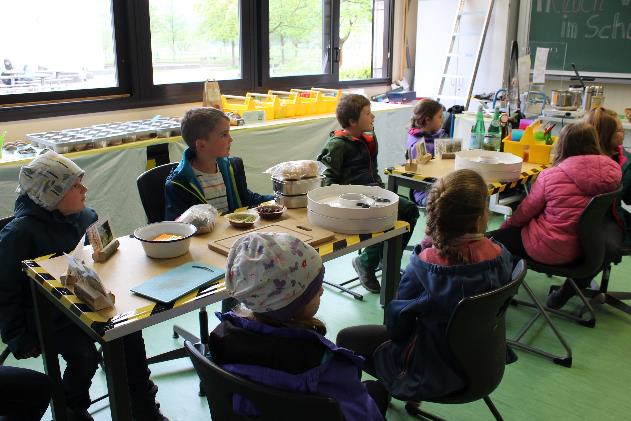 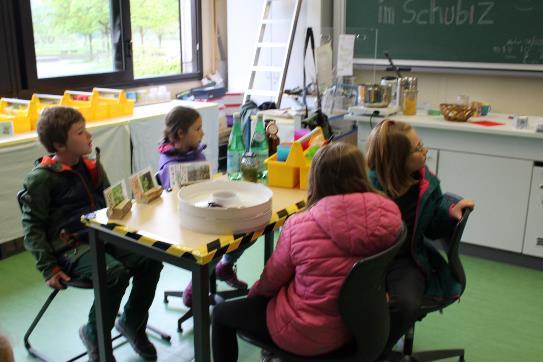 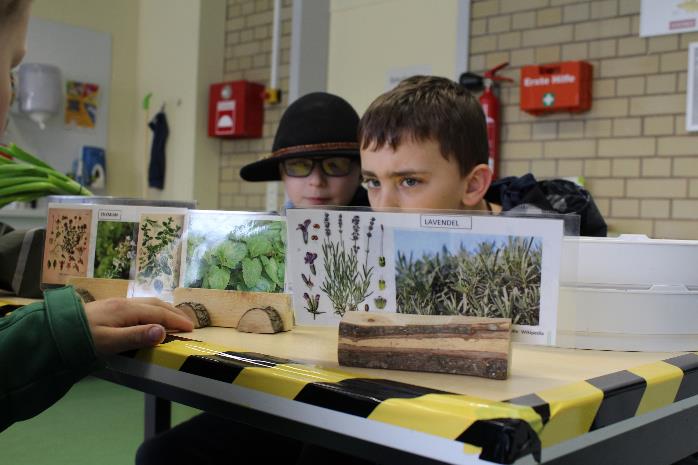 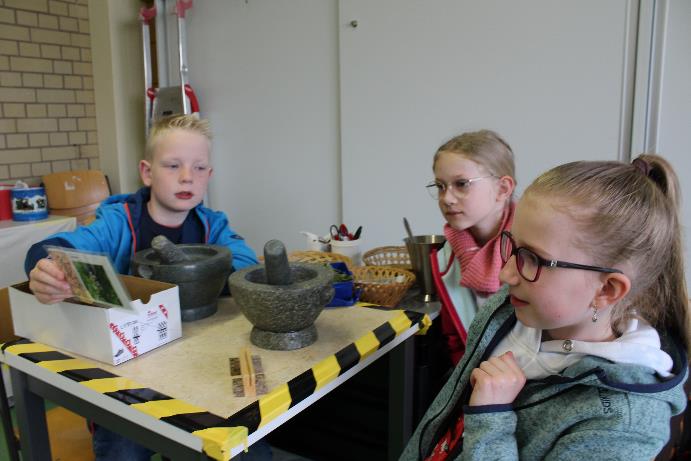 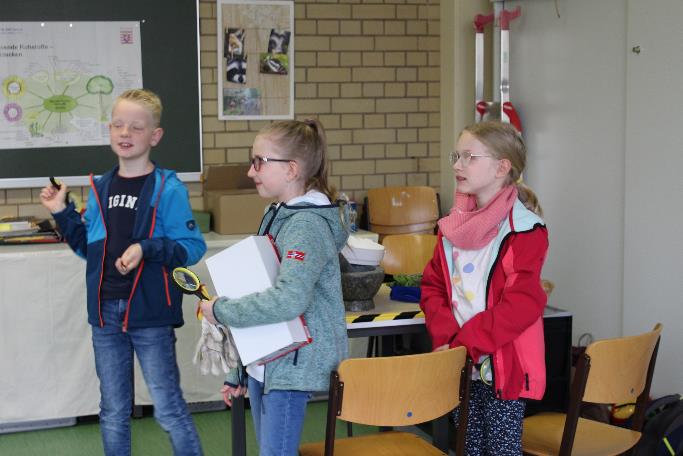 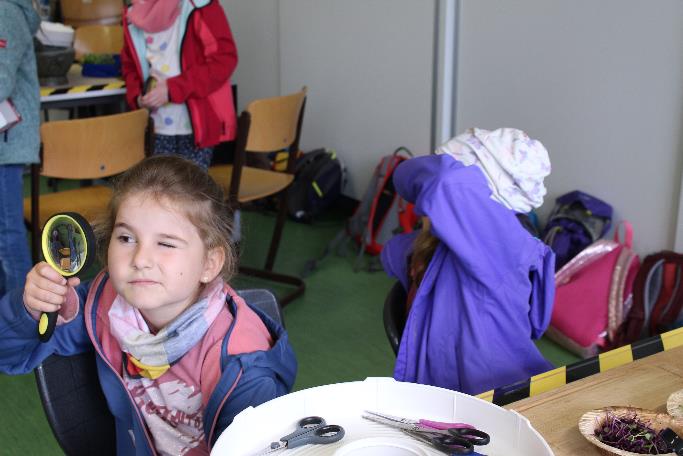 … ab in den Kräutergarten!
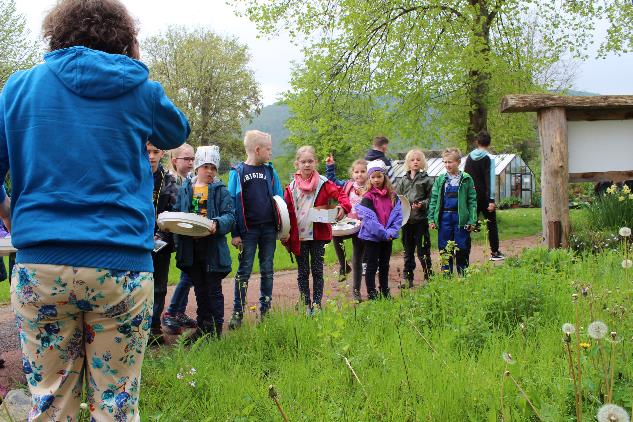 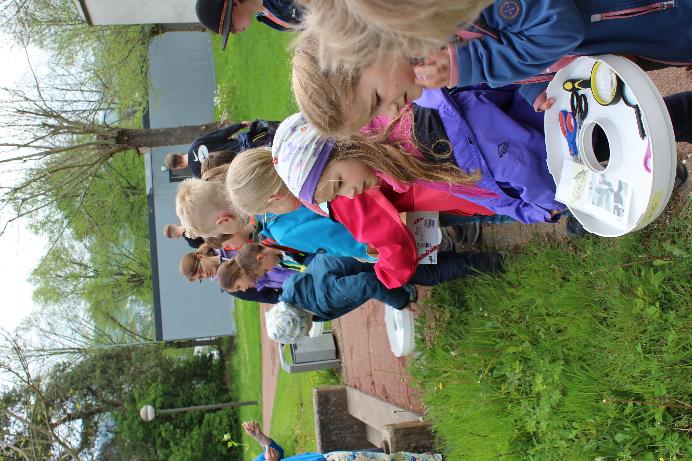 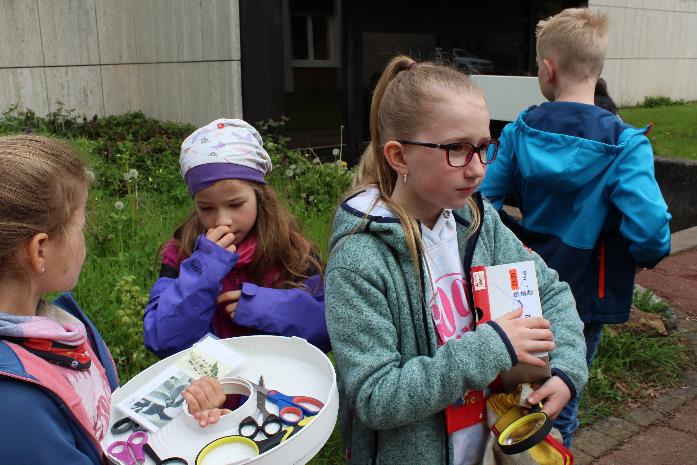 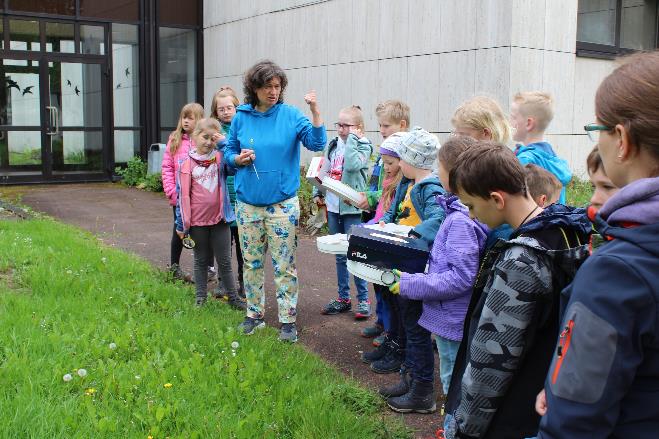 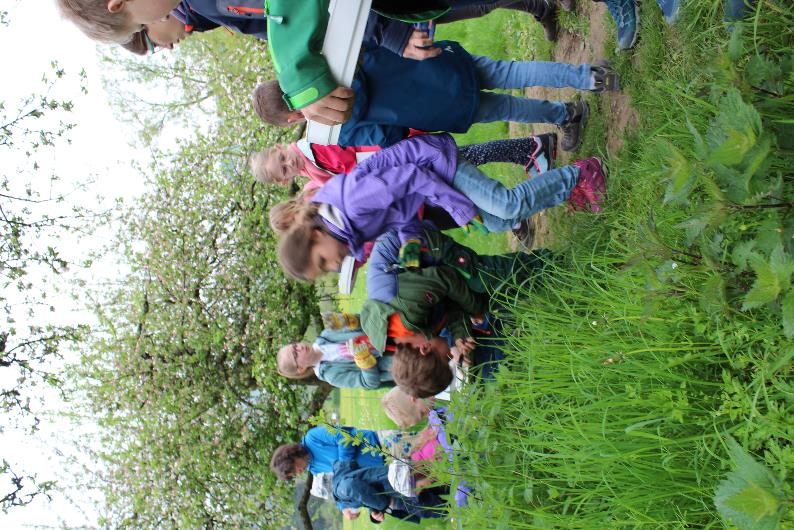 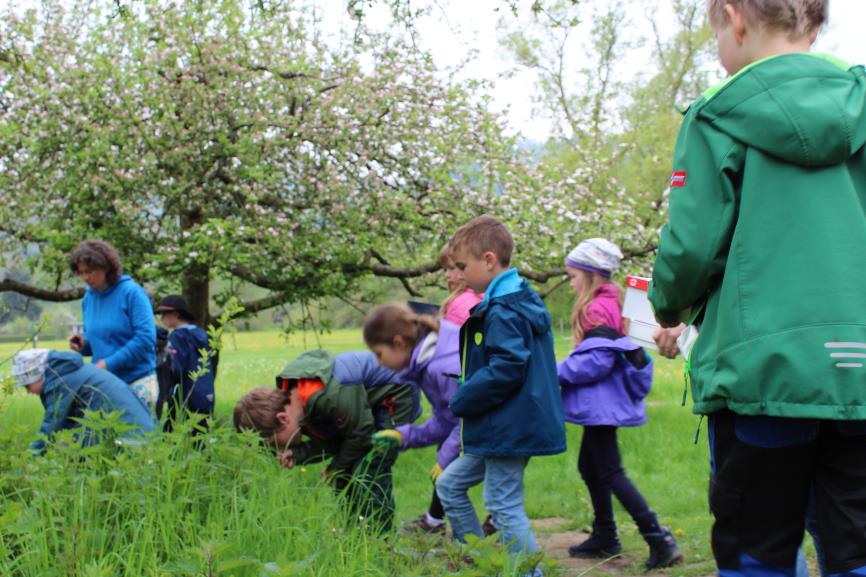 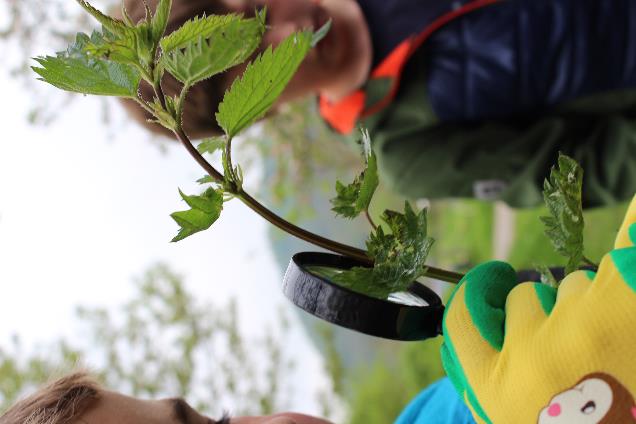 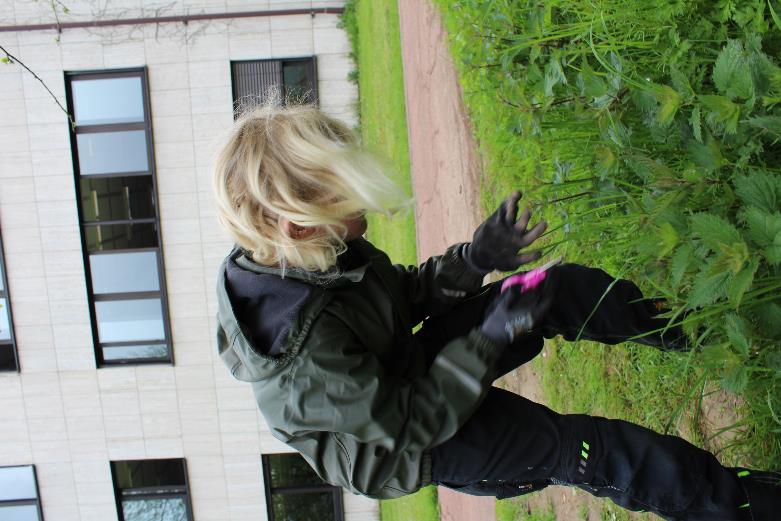 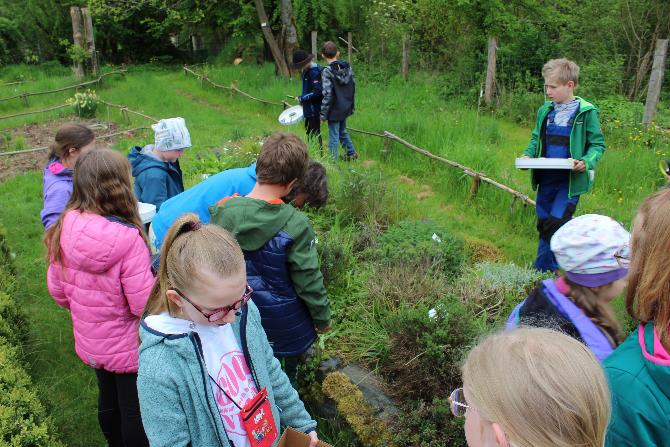 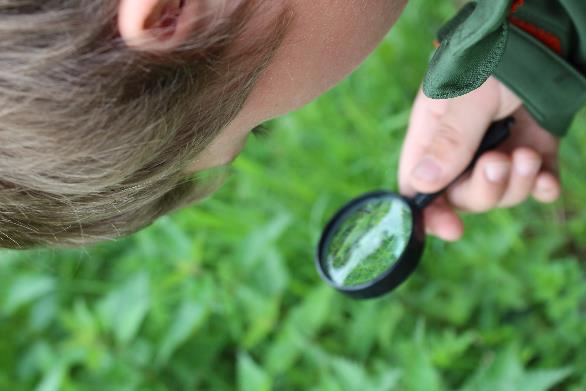 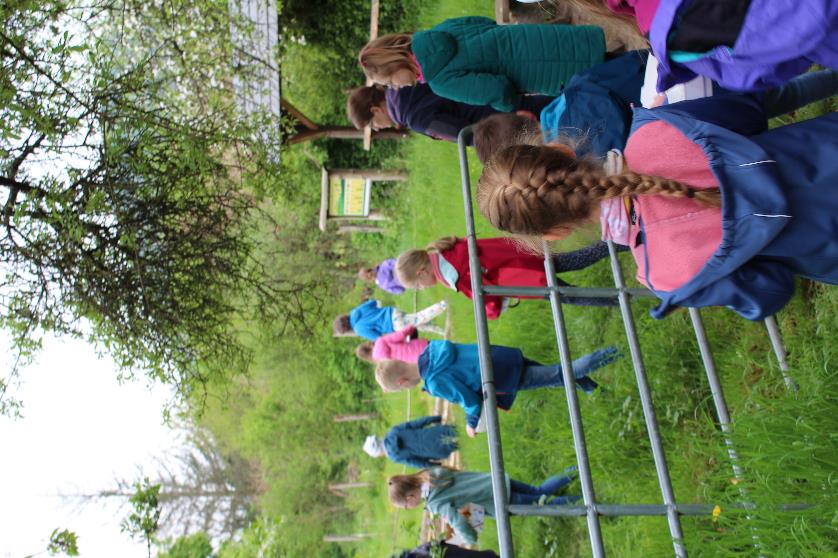 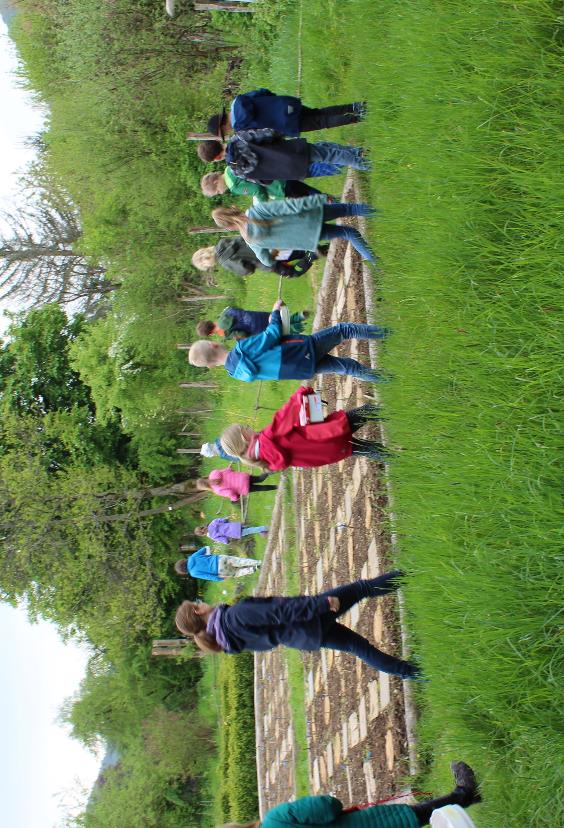 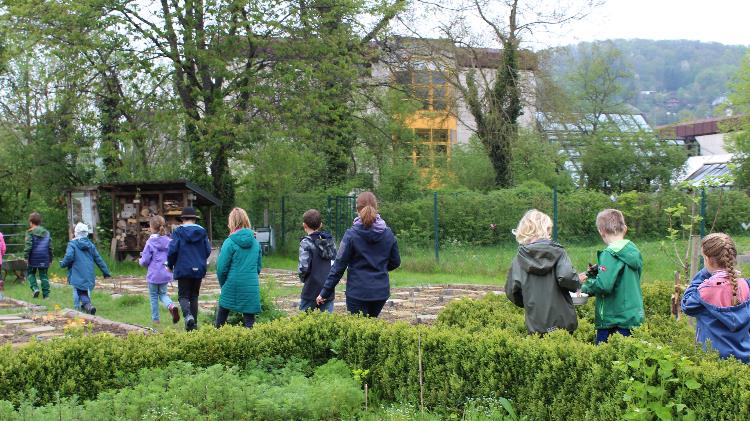 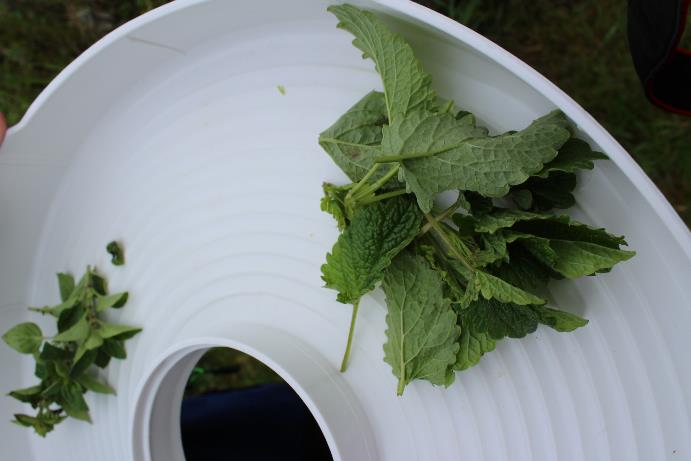 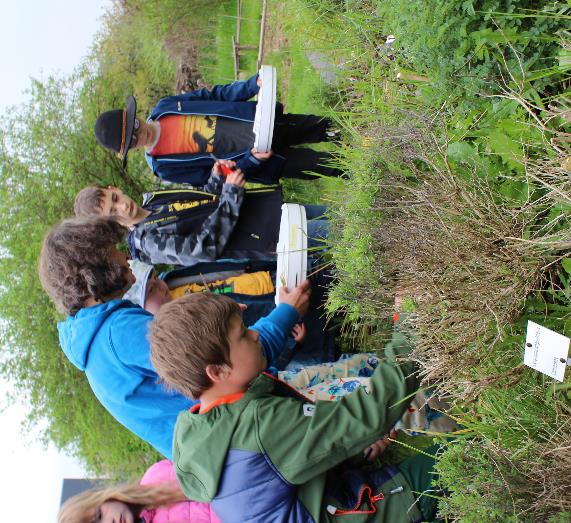 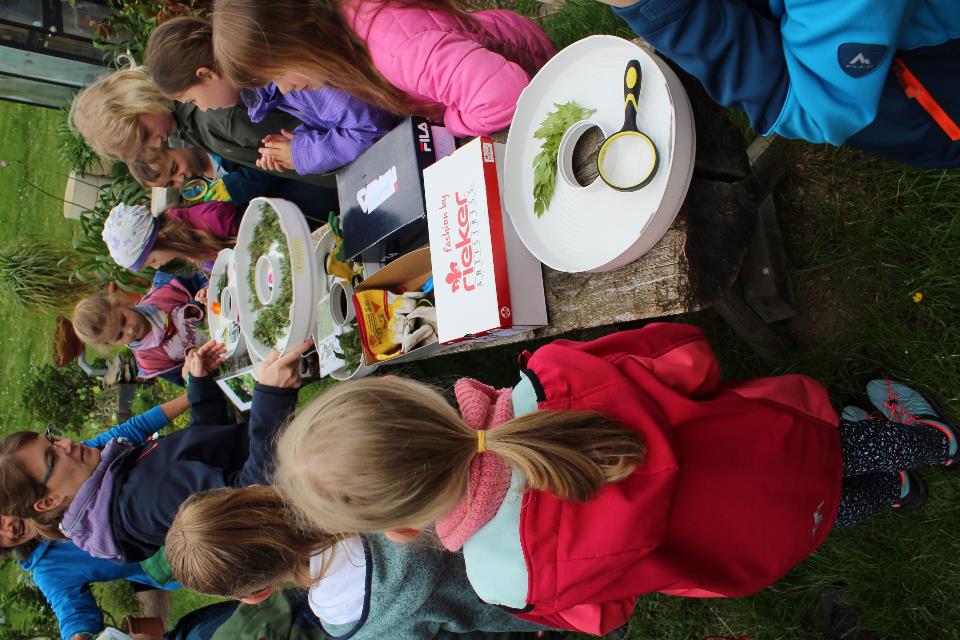 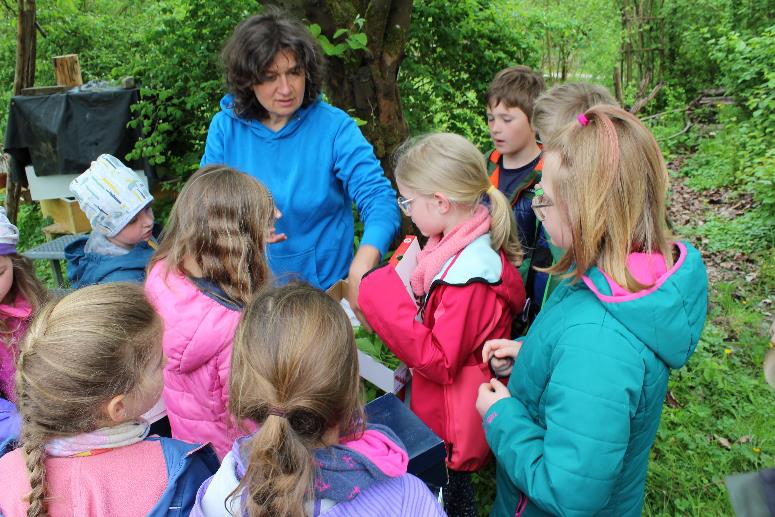 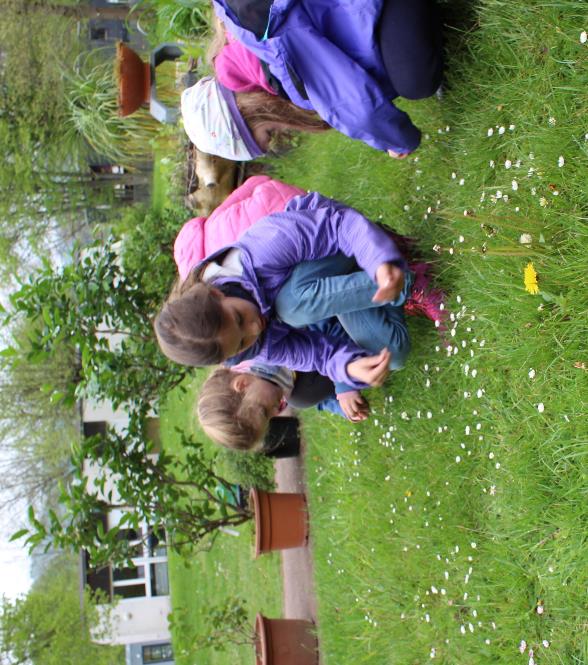 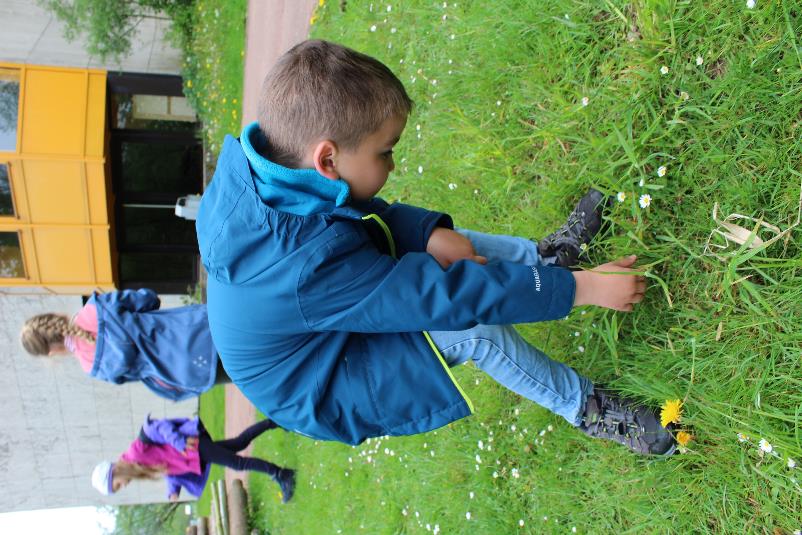 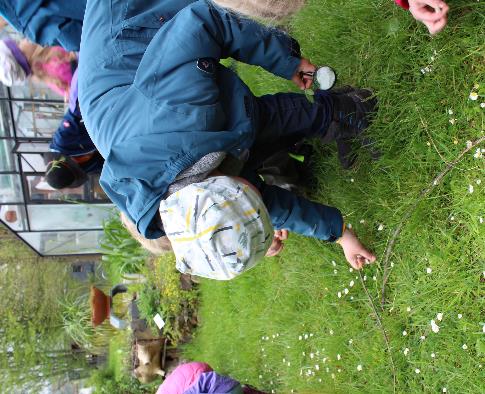 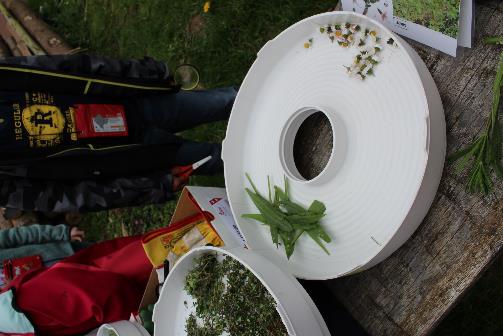 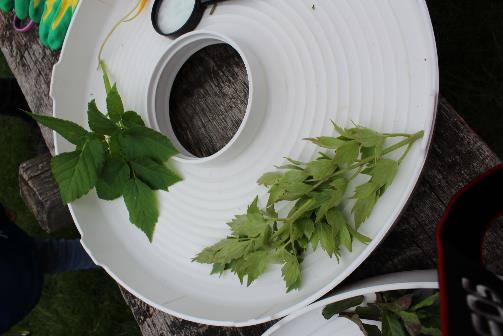 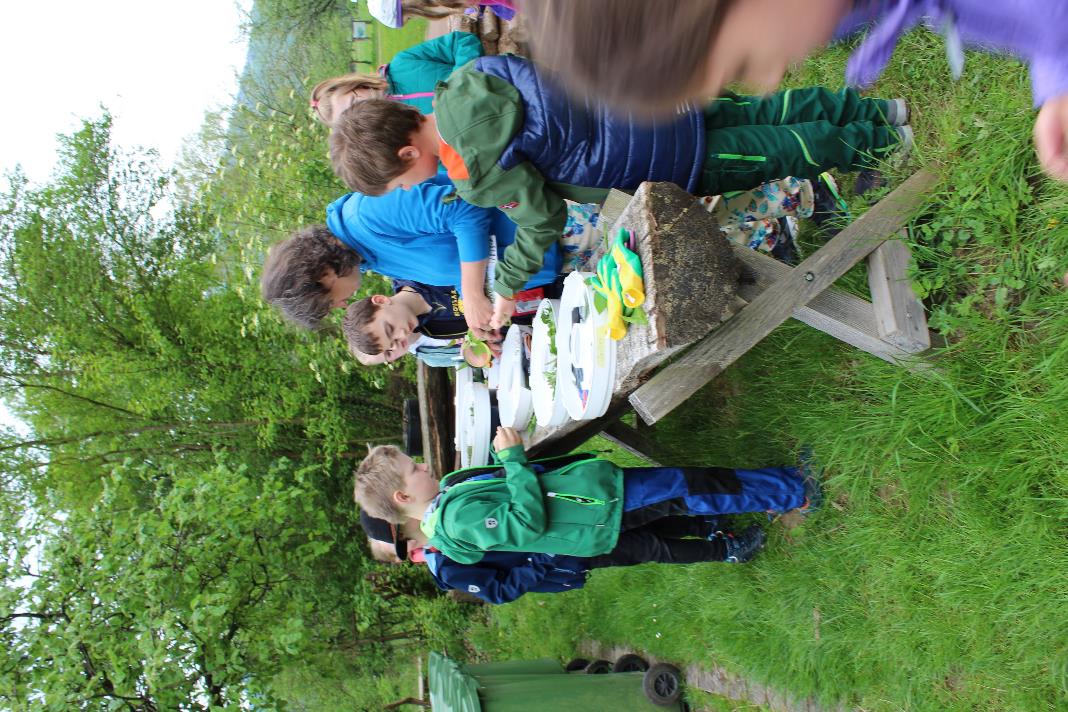 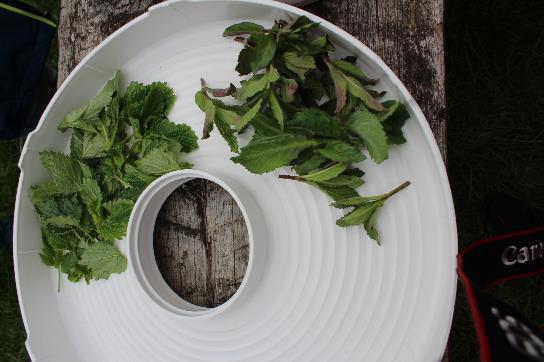 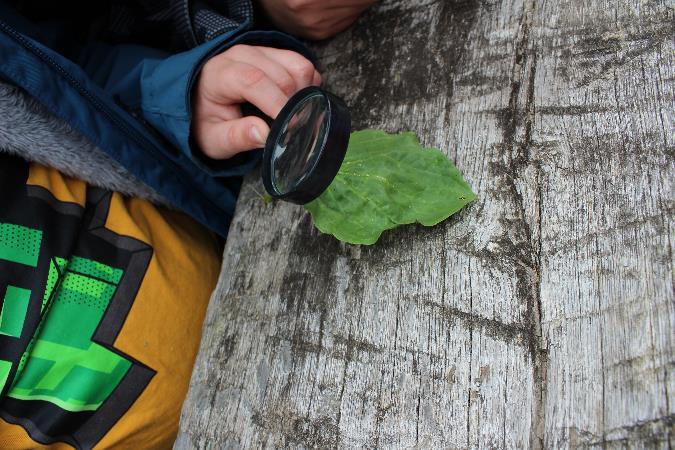 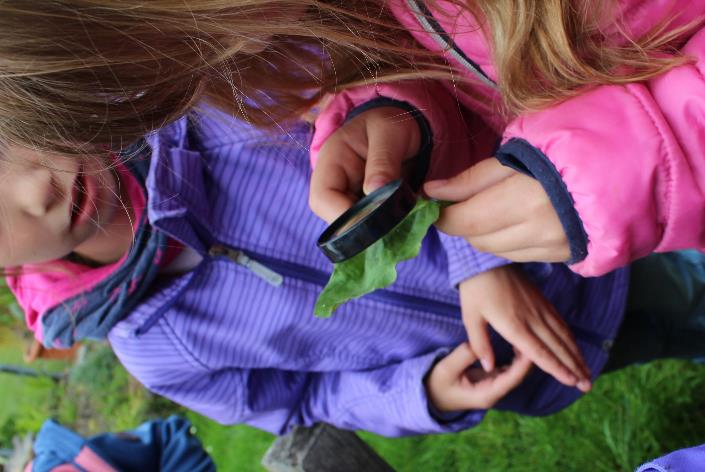 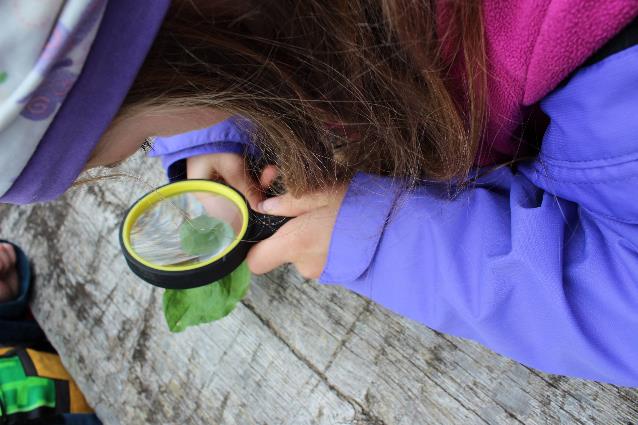 Kräutersalz
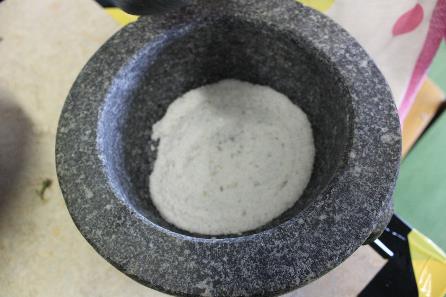 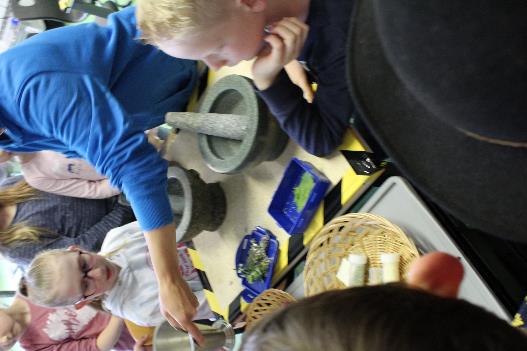 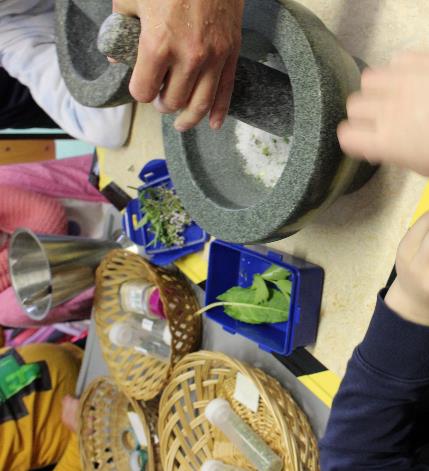 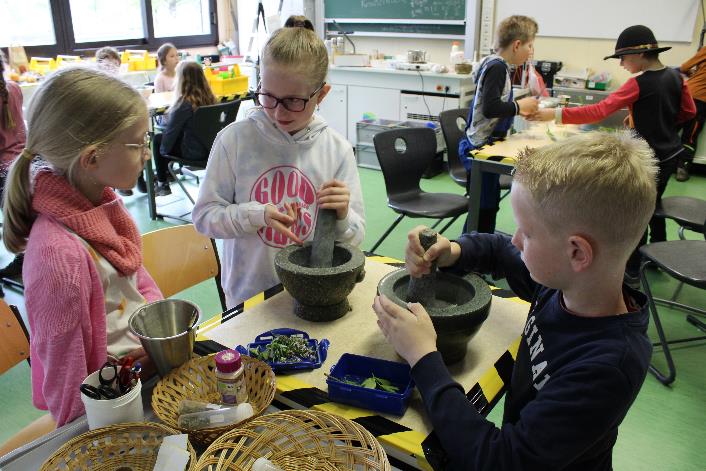 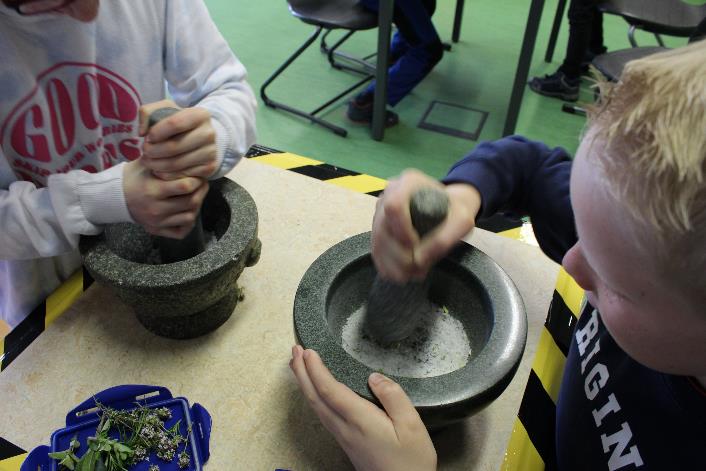 Kräuterbutter
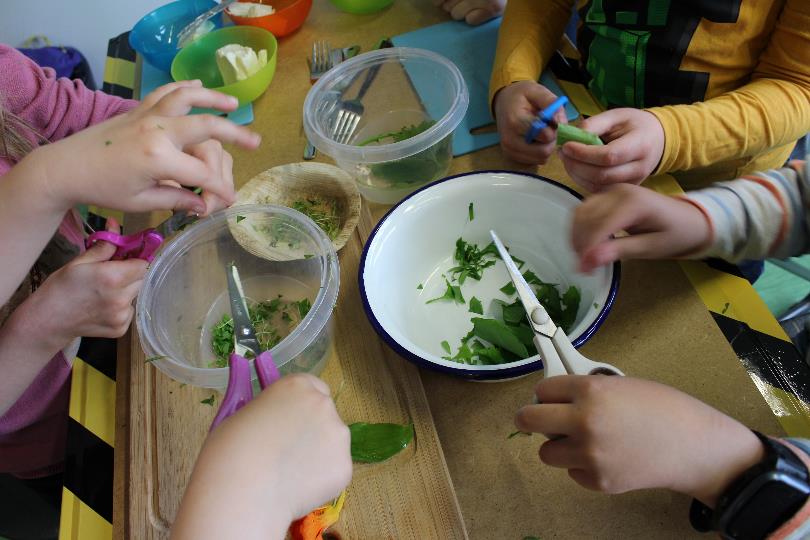 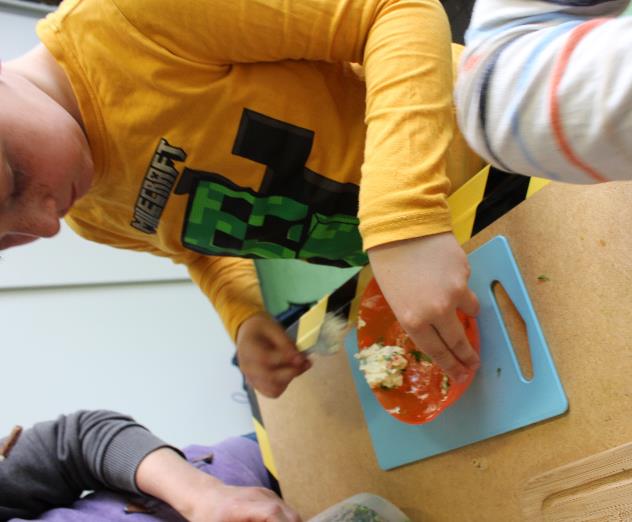 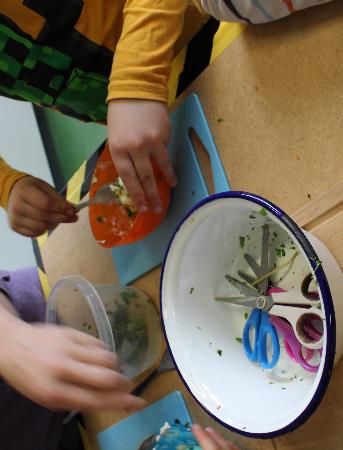 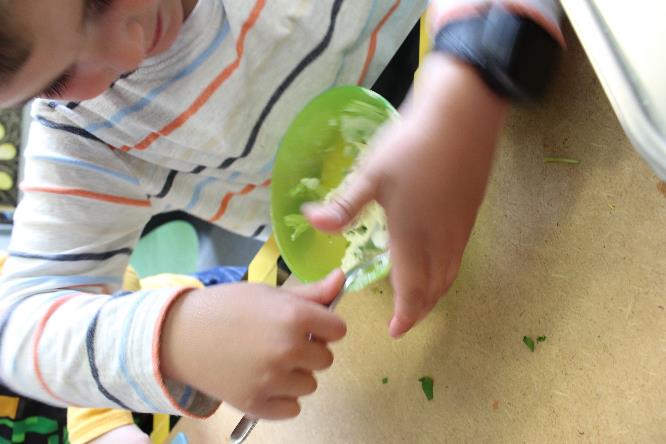 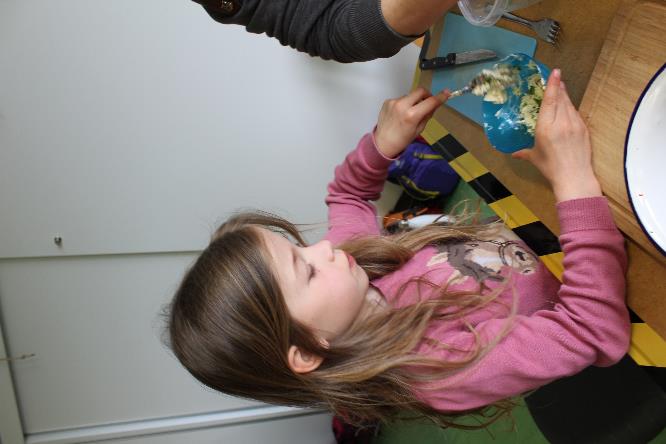 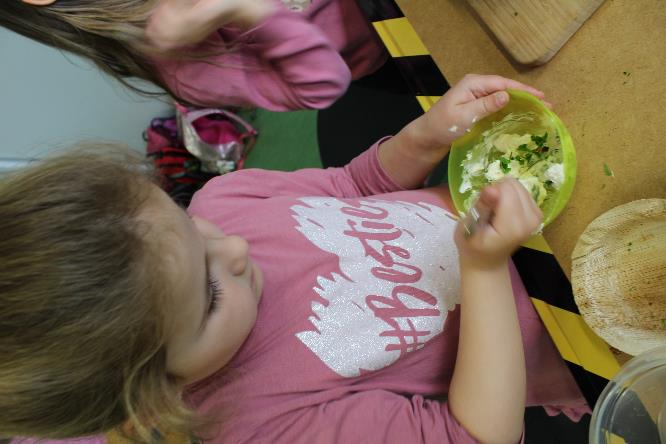 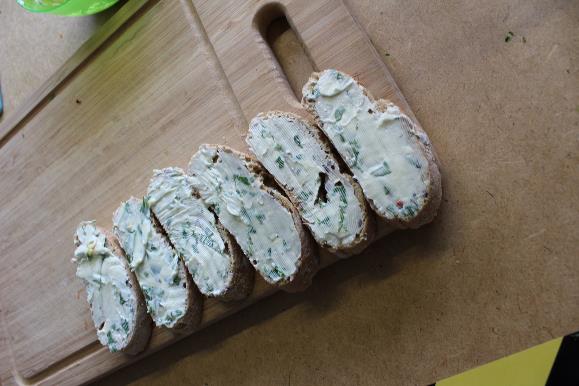 Kräuterquark
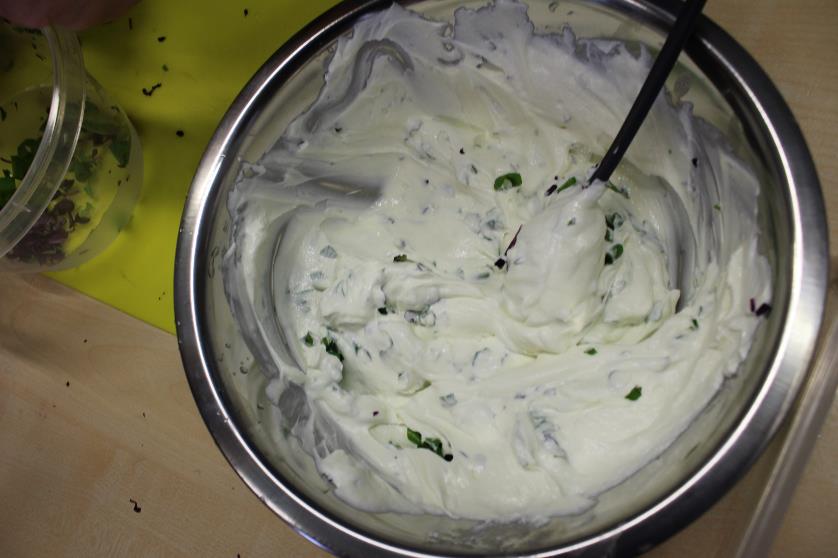 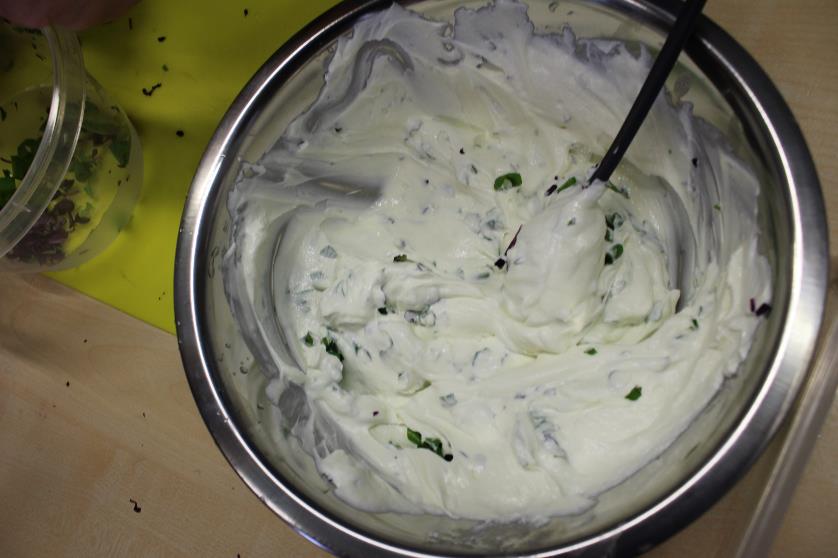 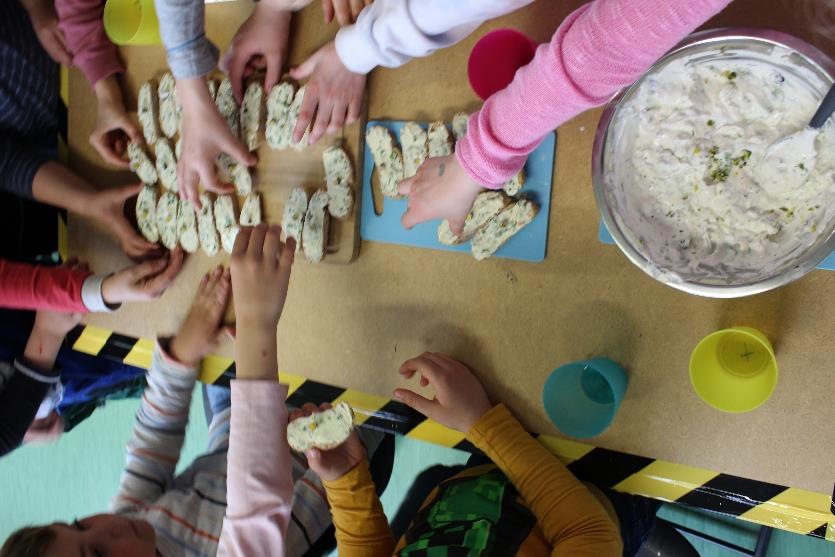 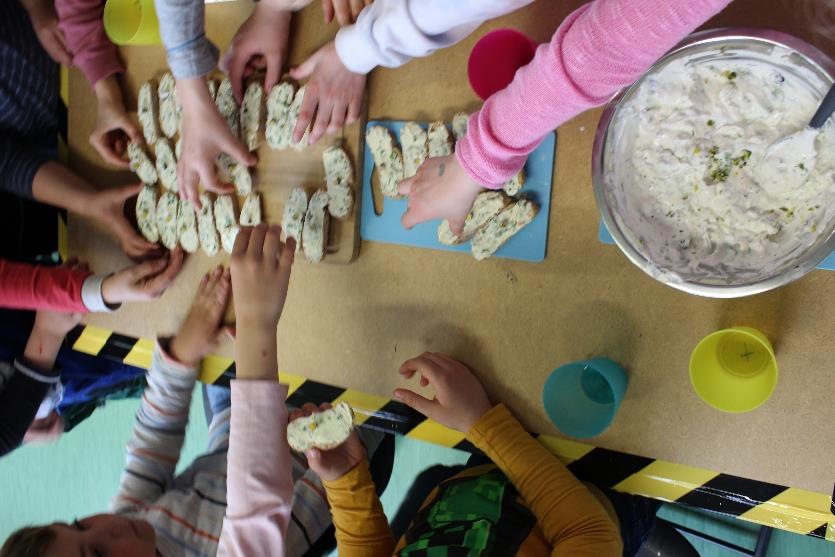 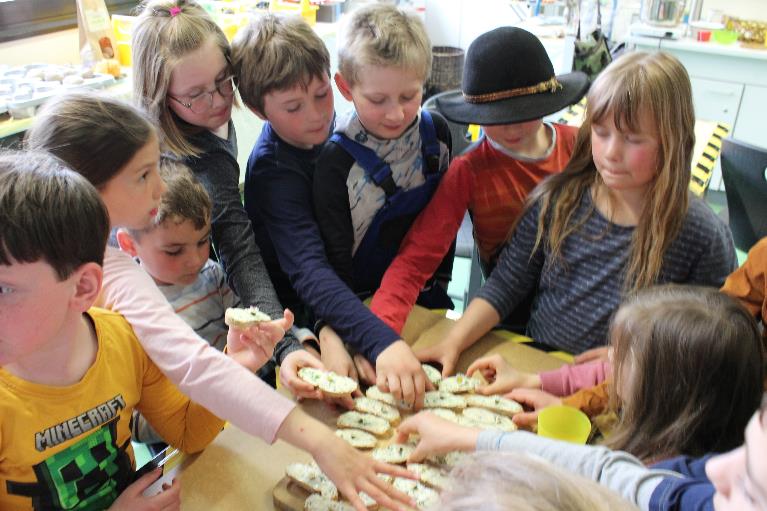 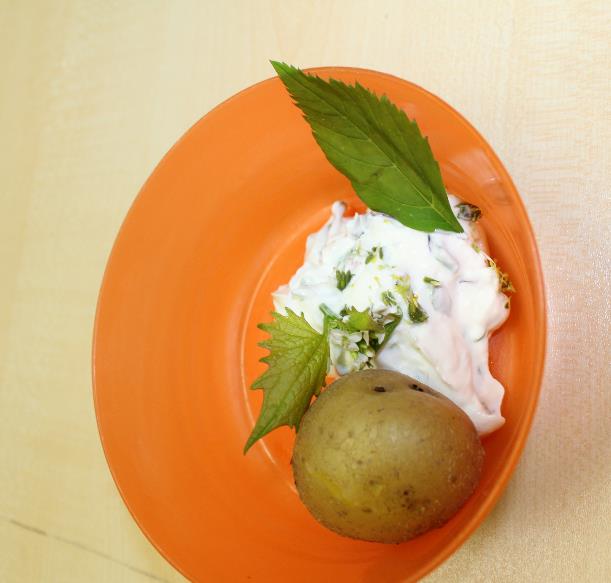 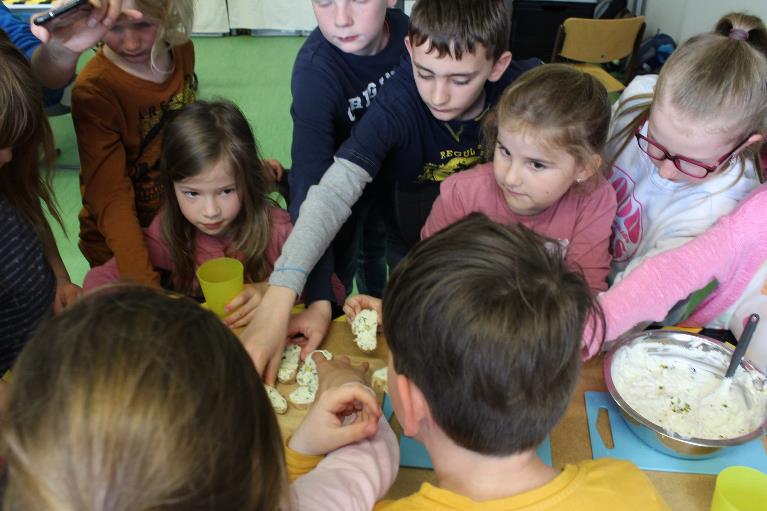 Kräutersalbe
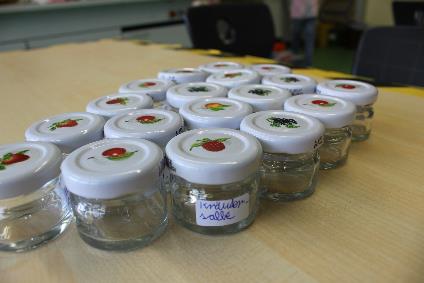 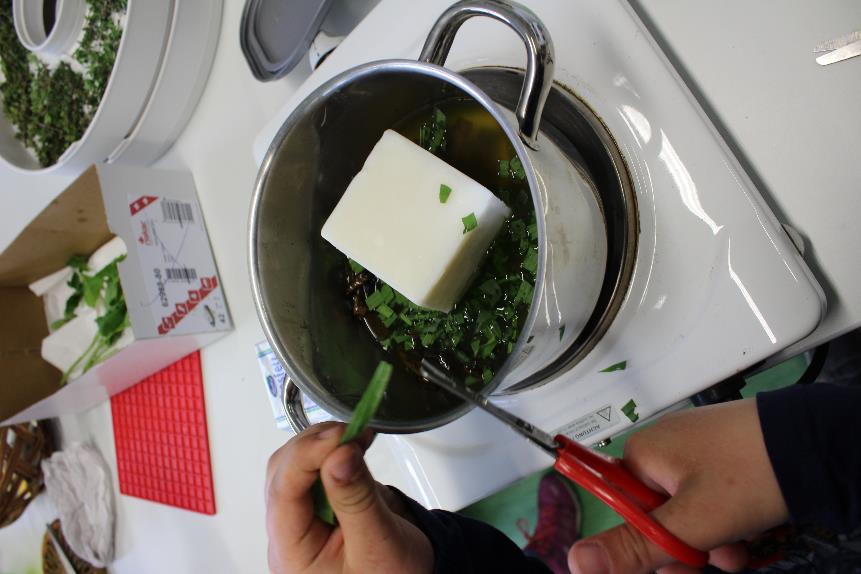 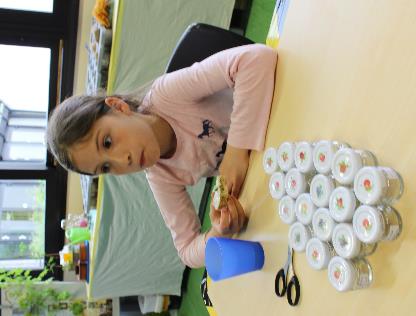 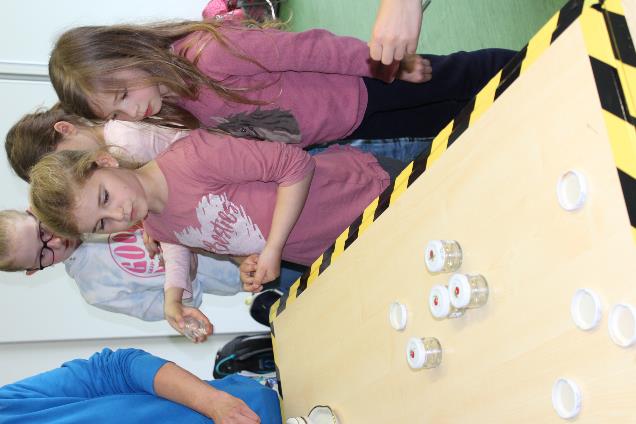 Kräuterlimonade
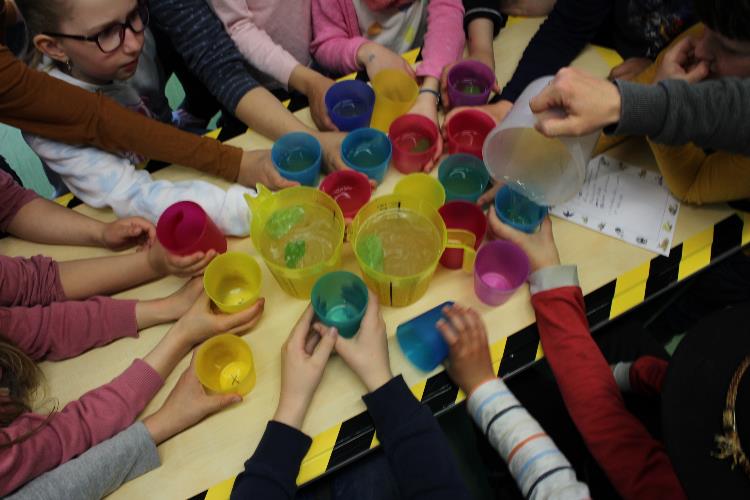 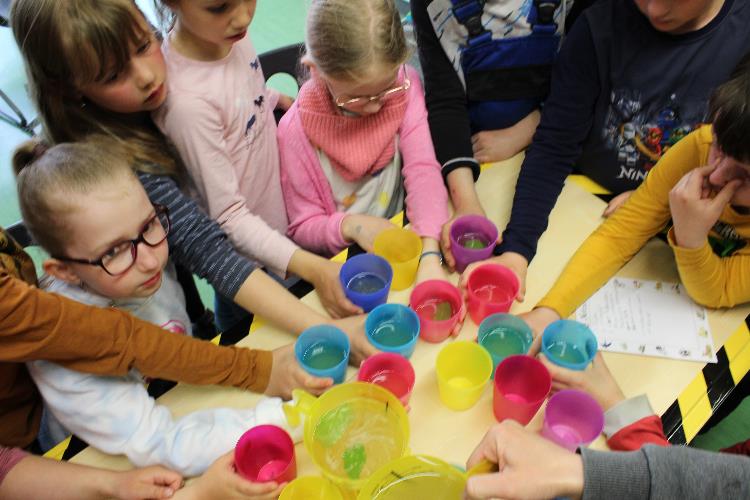 Blüten sammeln für Löwenzahngelee
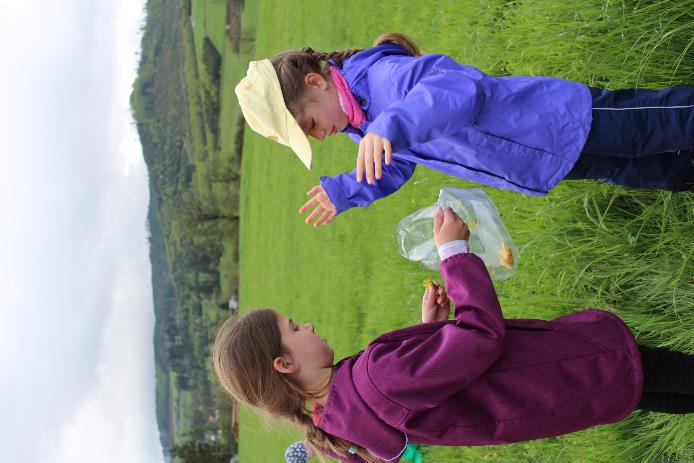 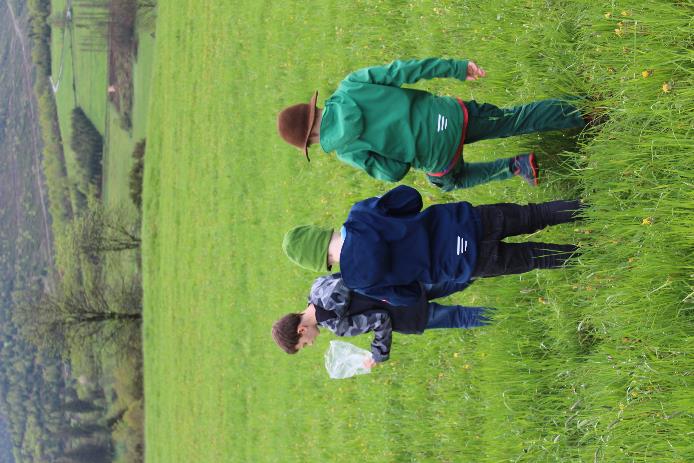 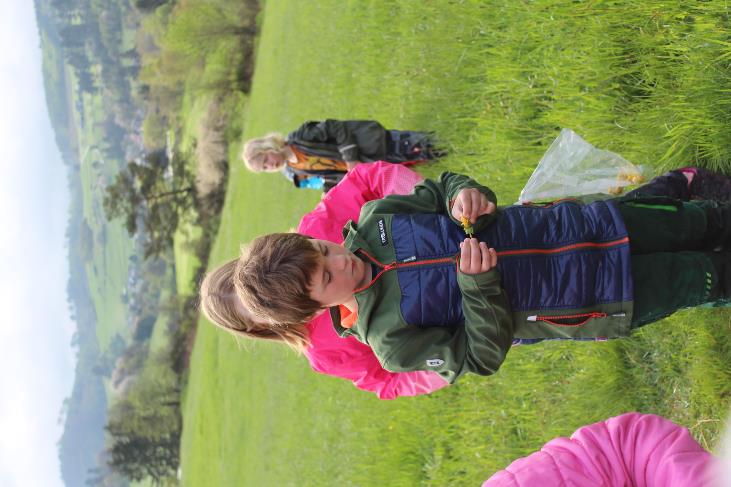 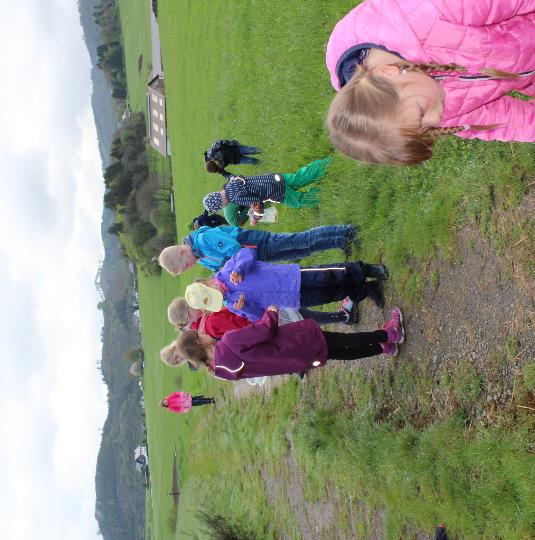 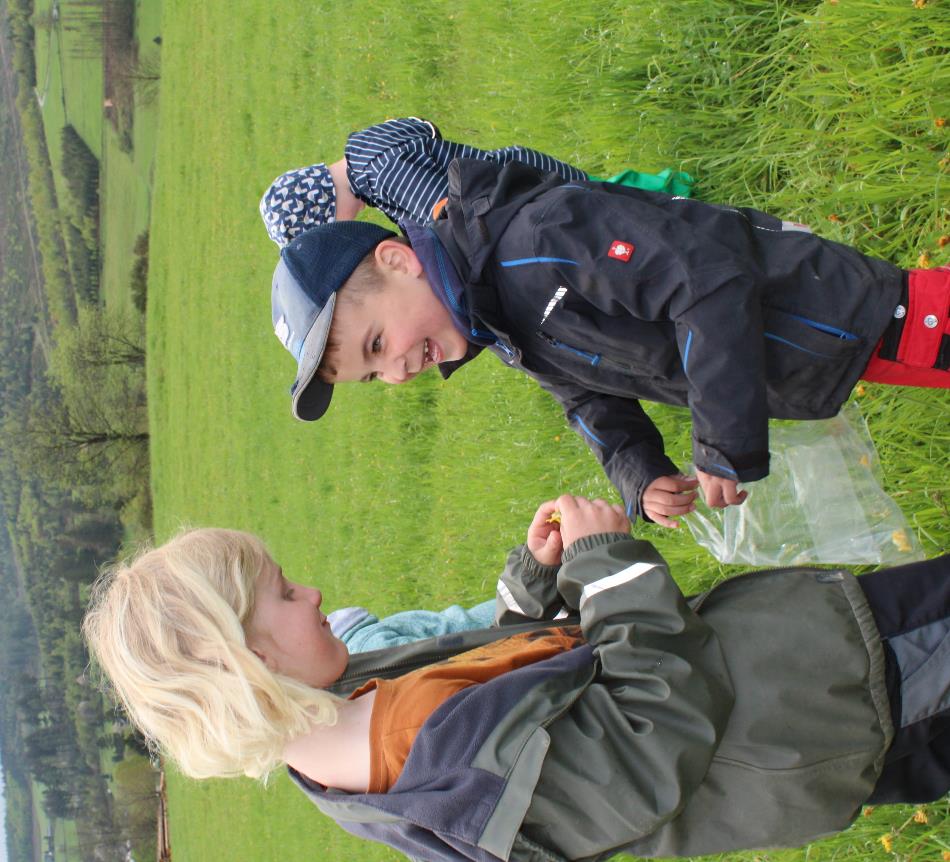 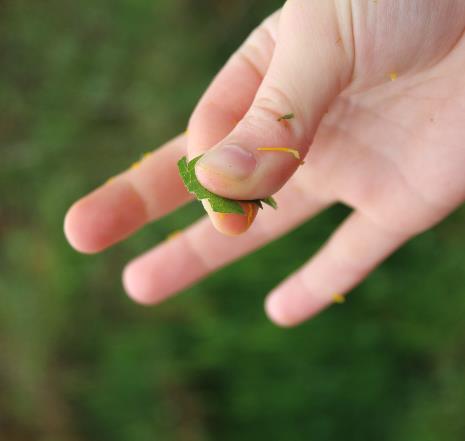 Bei bestem Wetter… Kräuter sammeln
für eine warme Suppe!
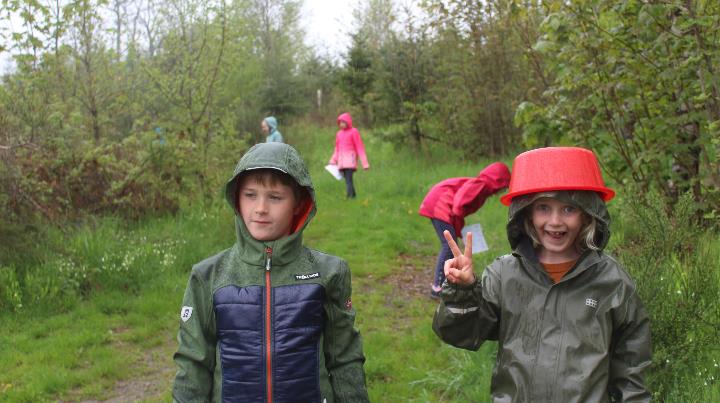 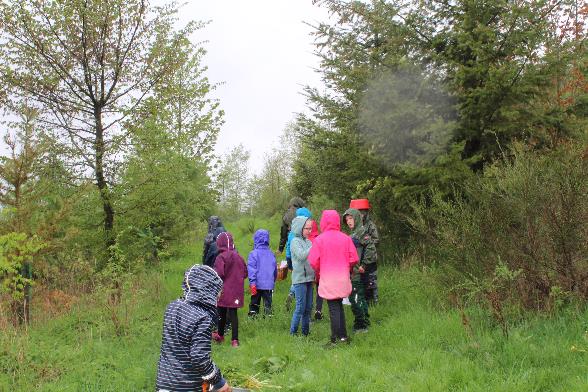 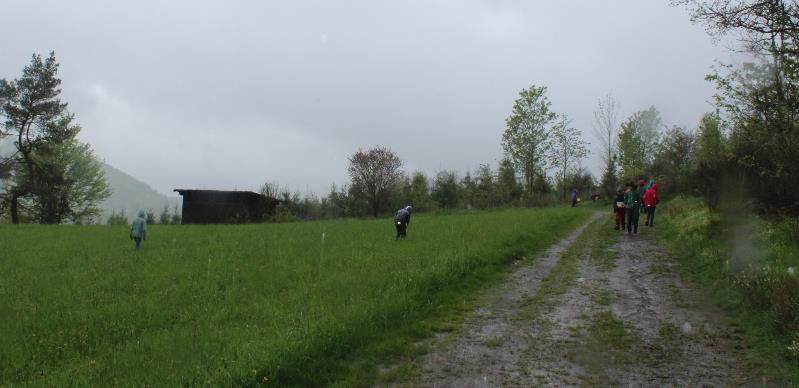 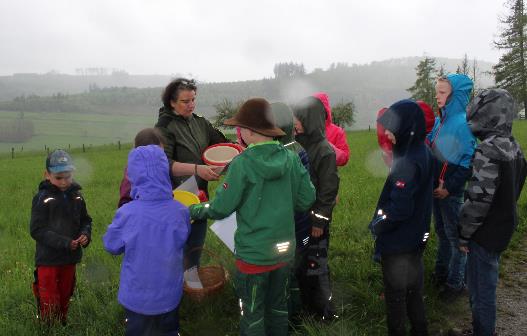 Die Vorbereitungen laufen …
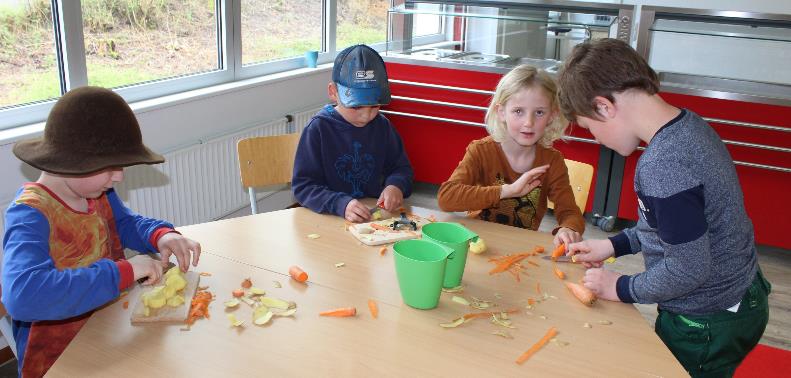 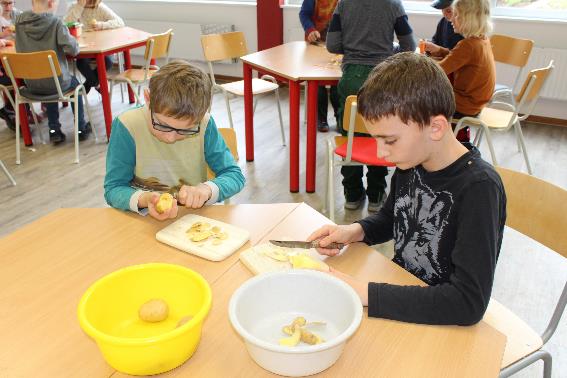 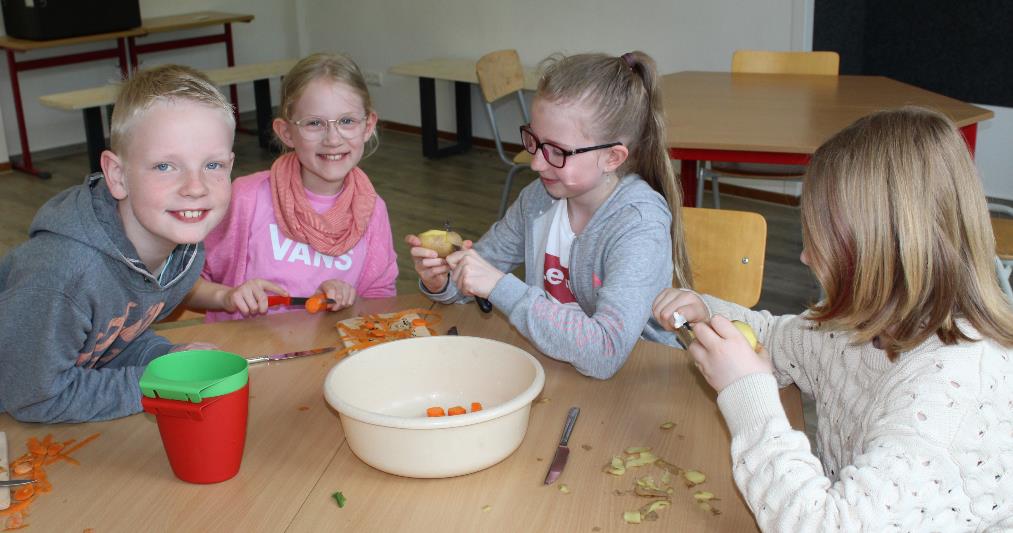 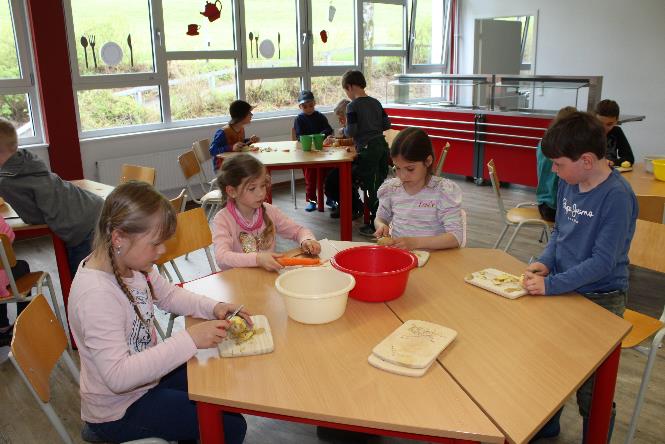 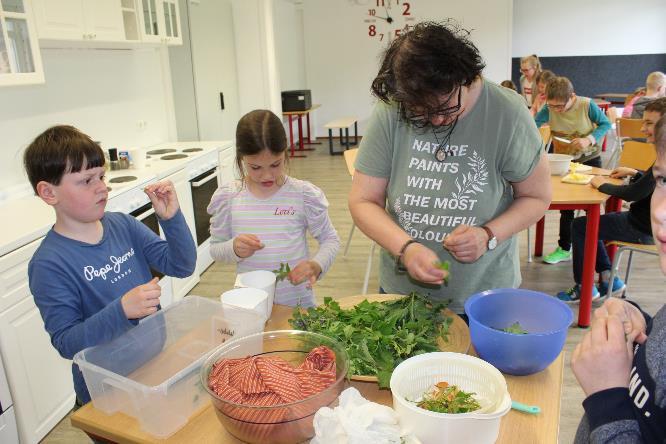 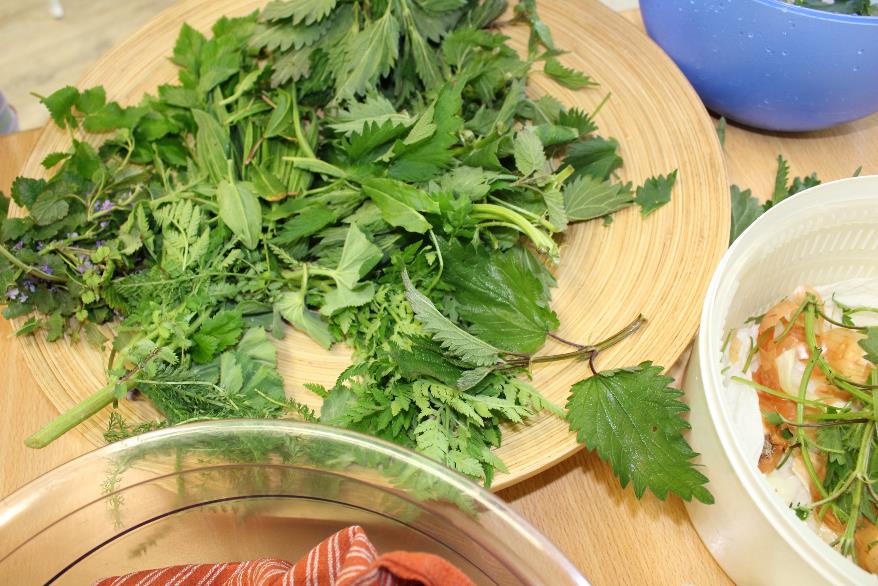 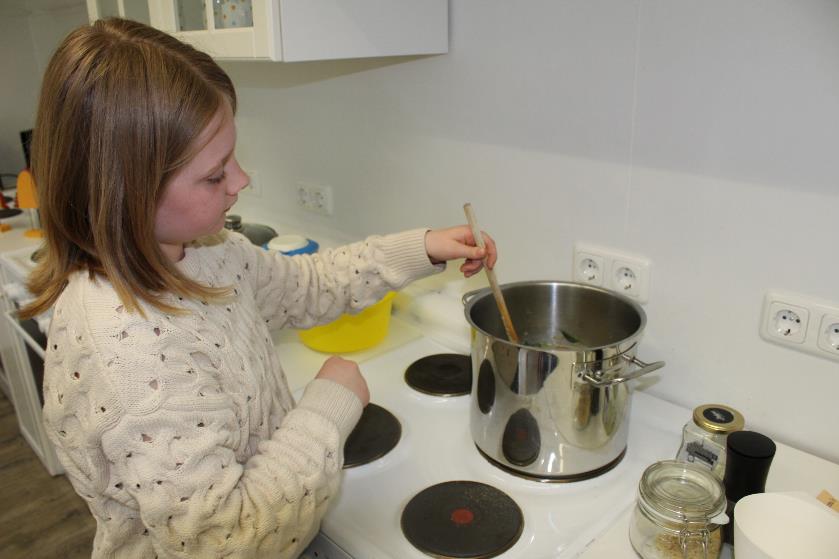 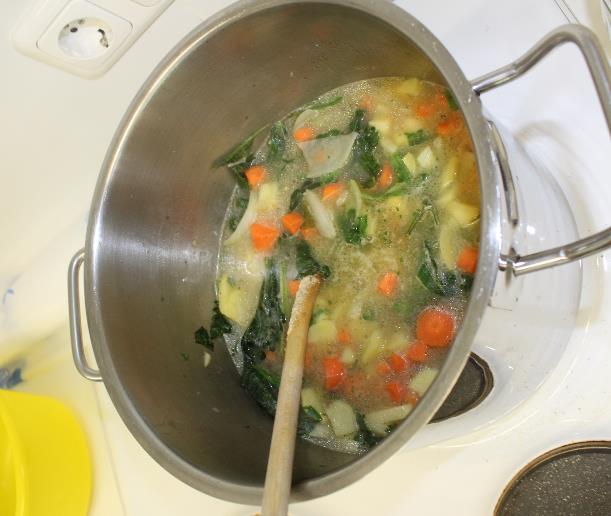 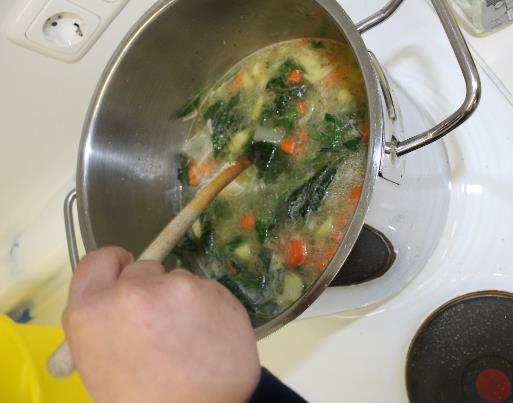 … die Suppe ist fertig!
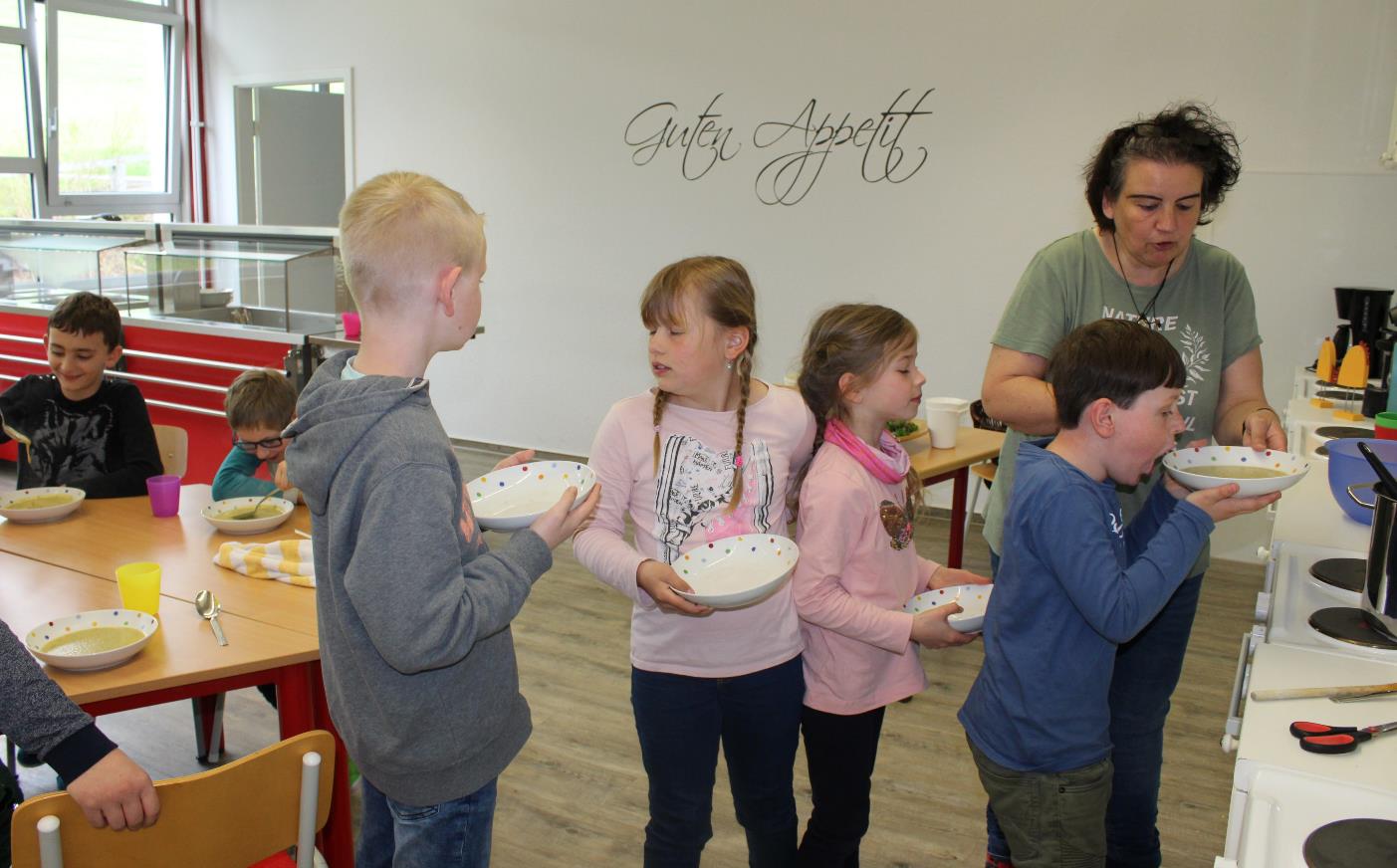 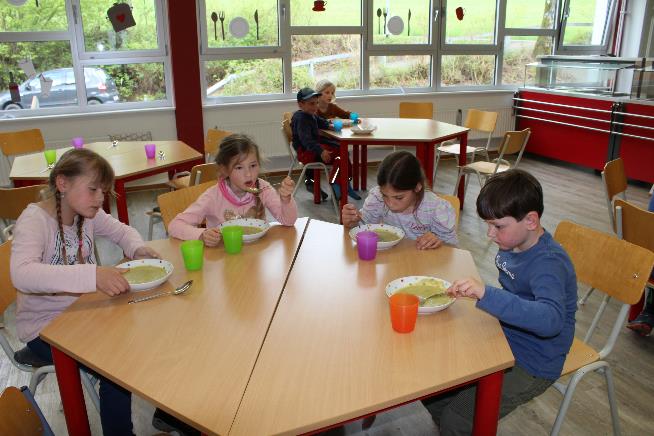 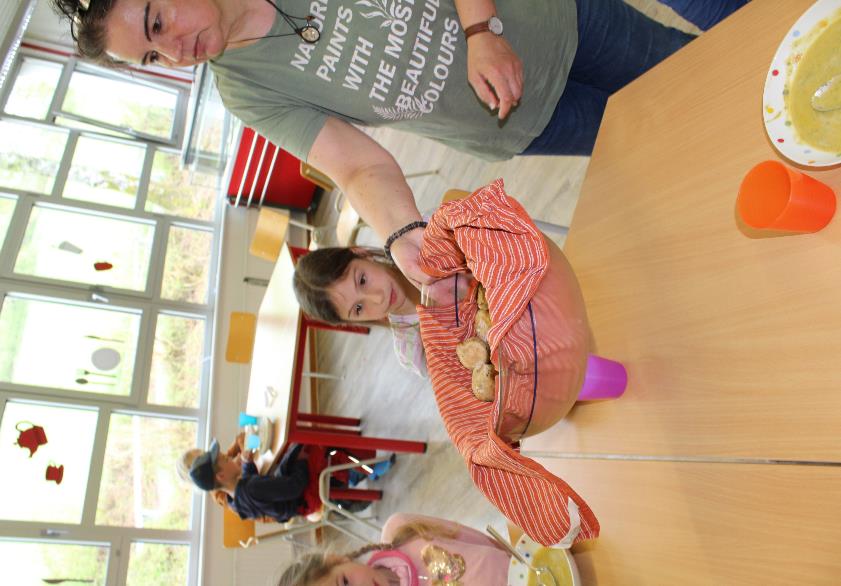 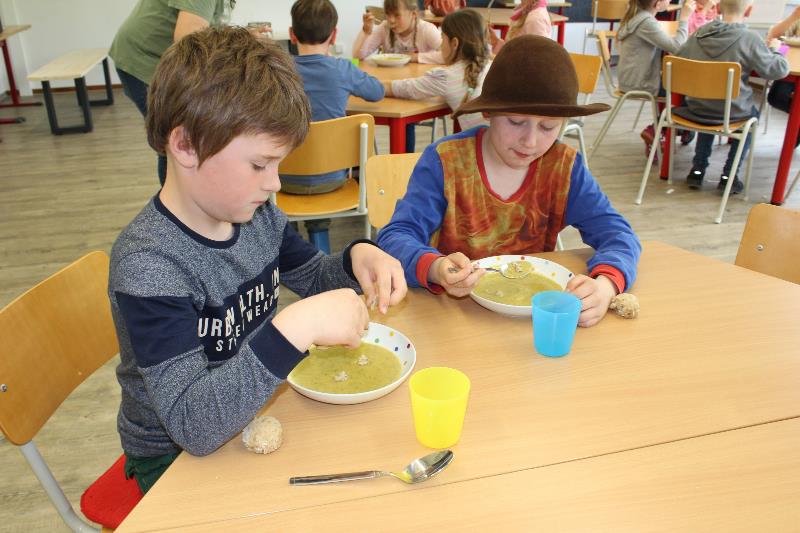 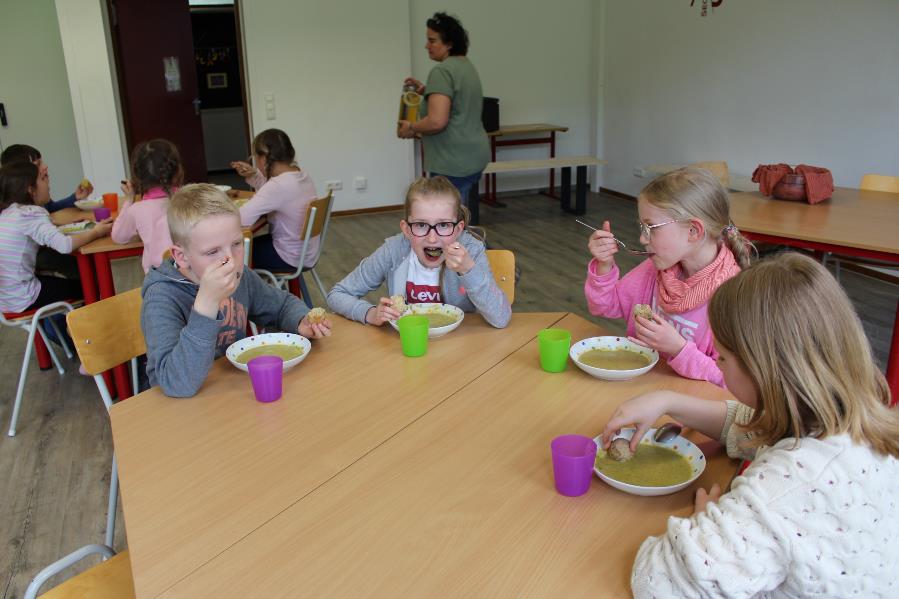 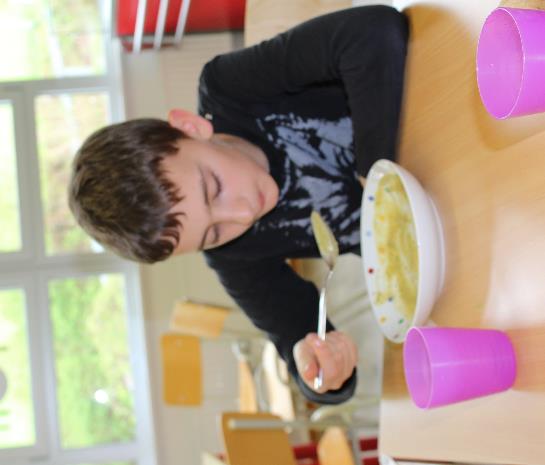 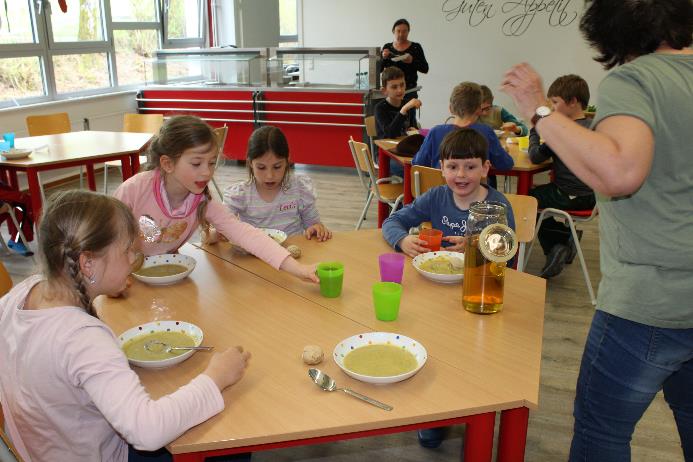 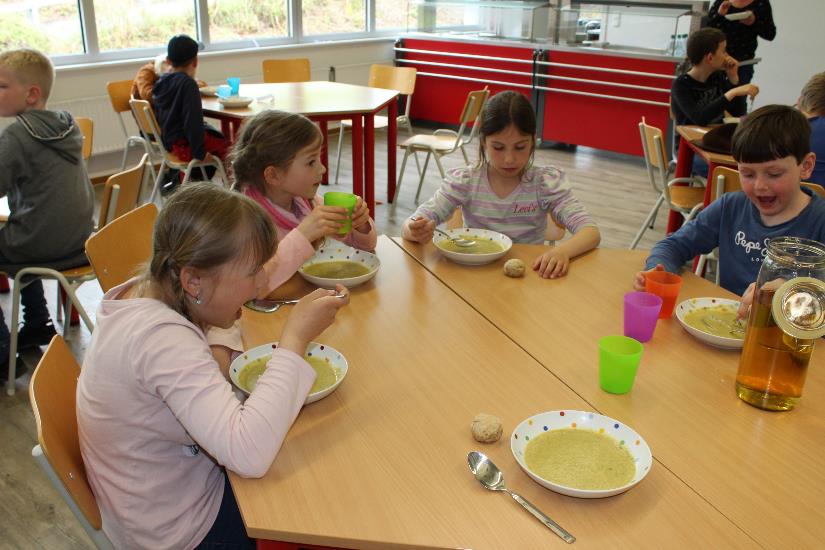 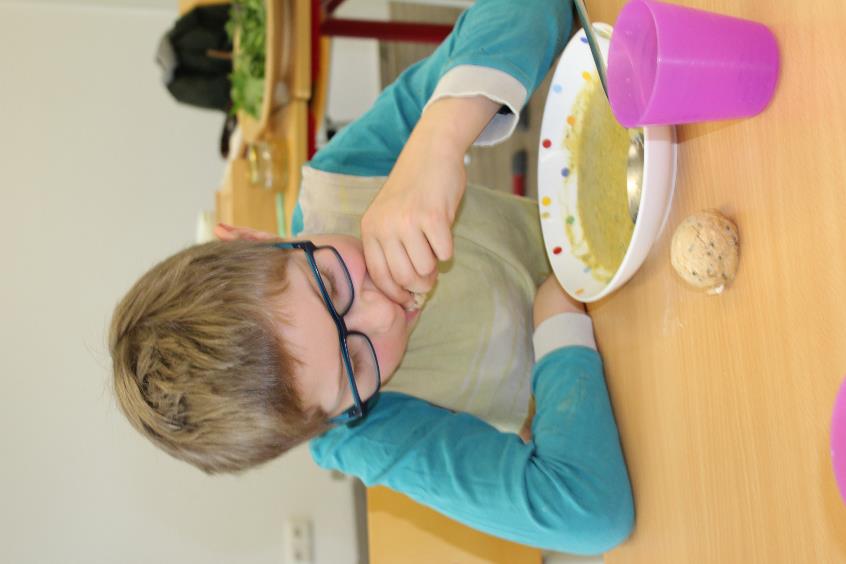 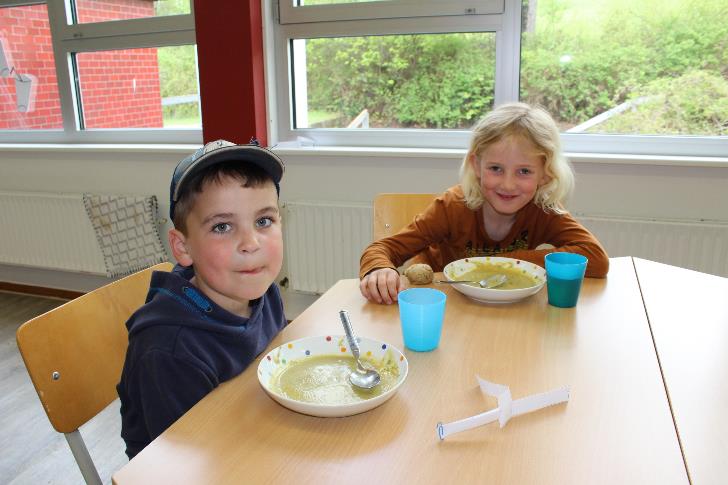 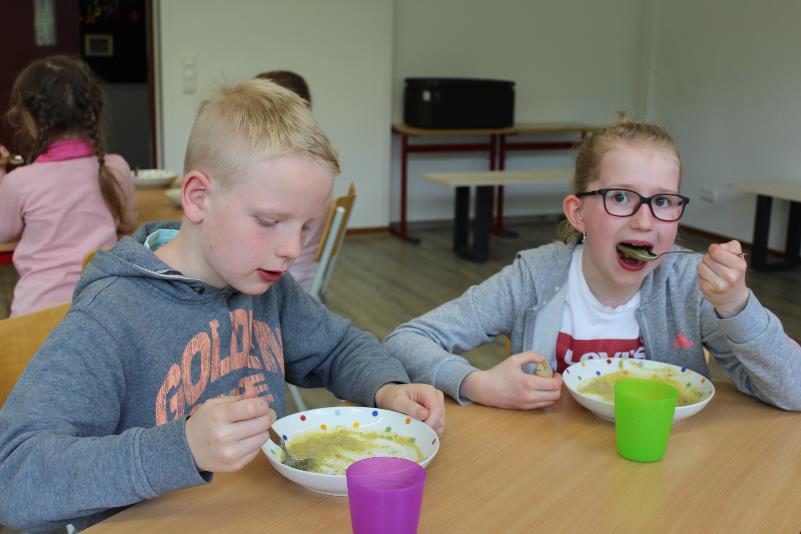 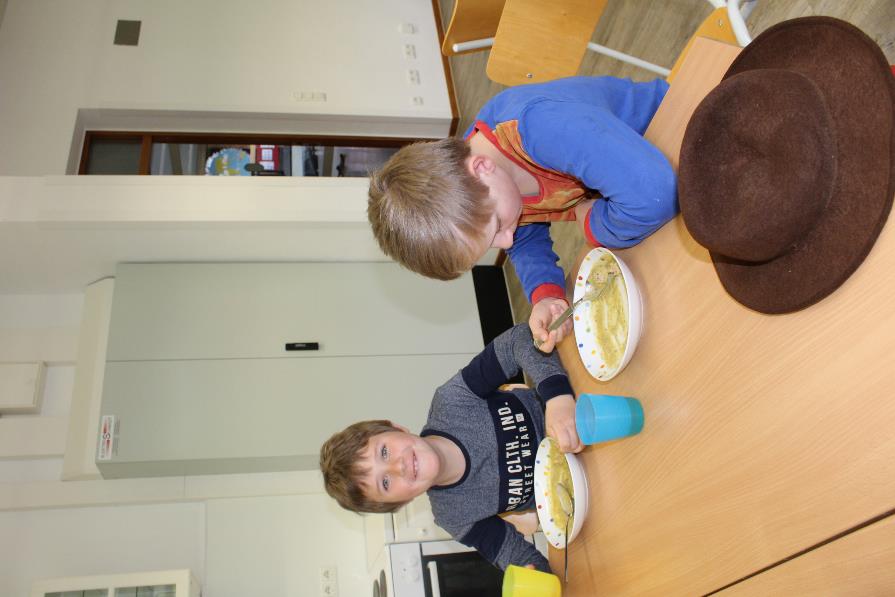 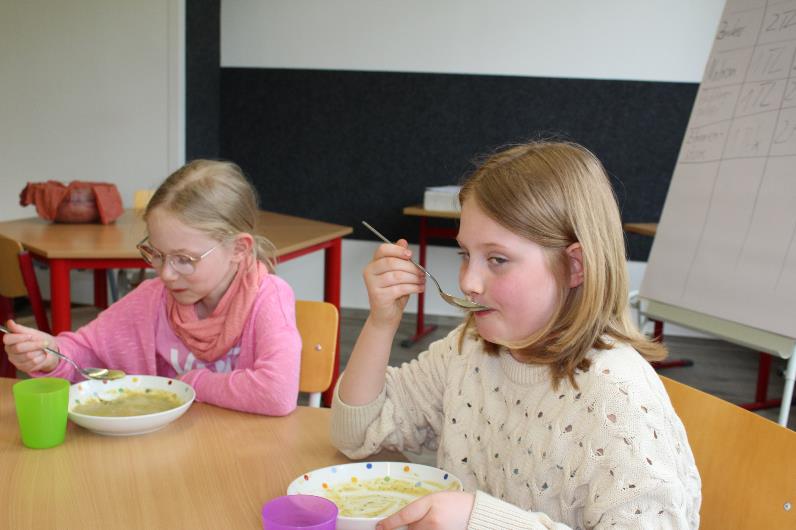 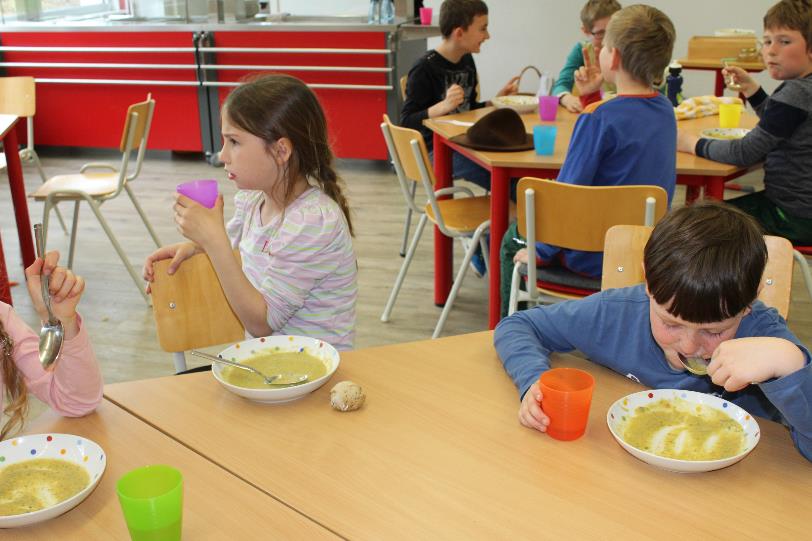 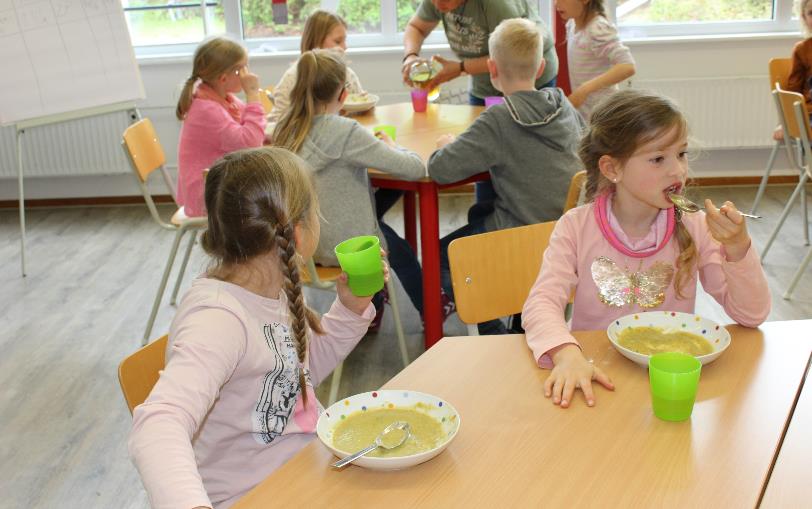 Bärlauchschnecken
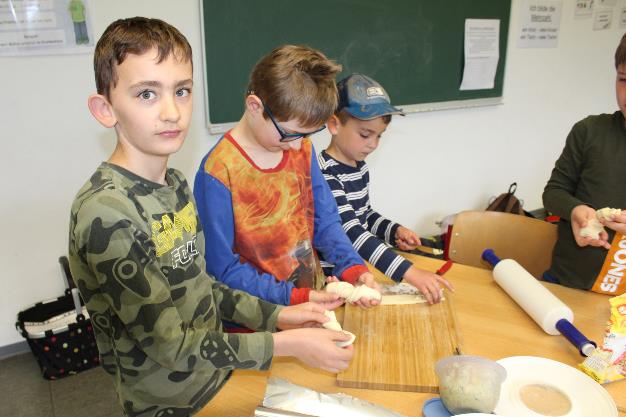 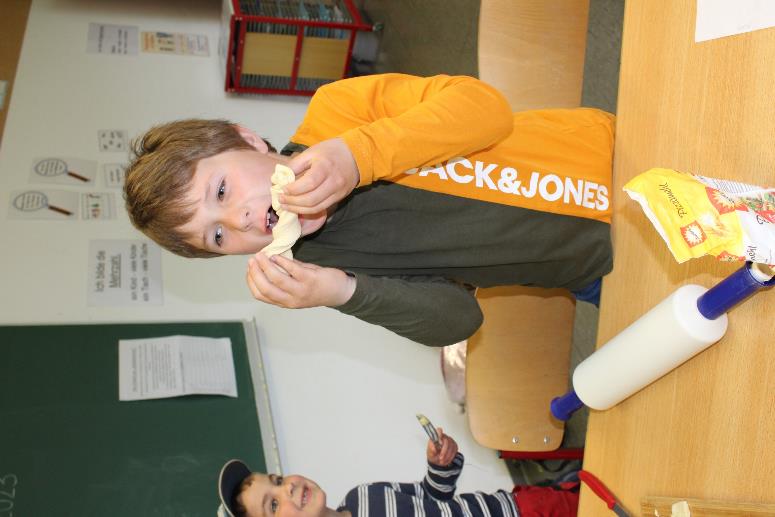 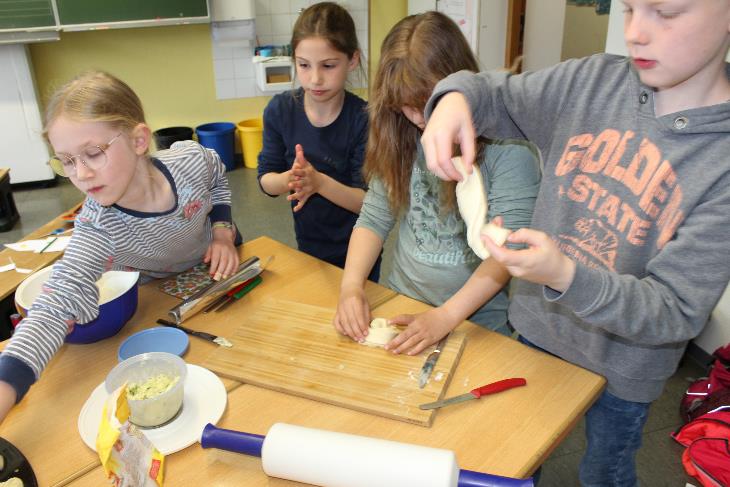 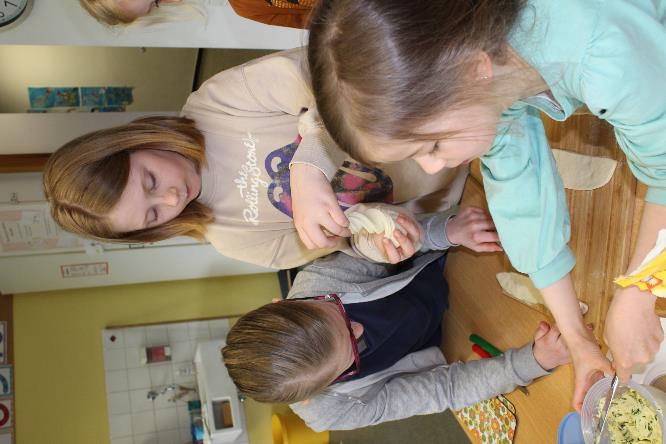 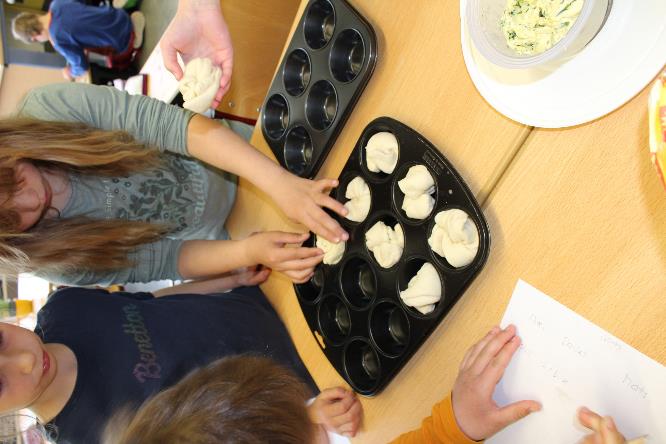 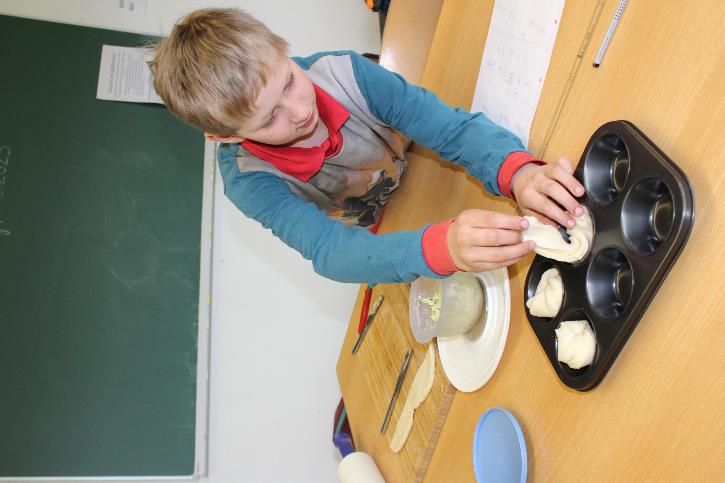 … lecker!
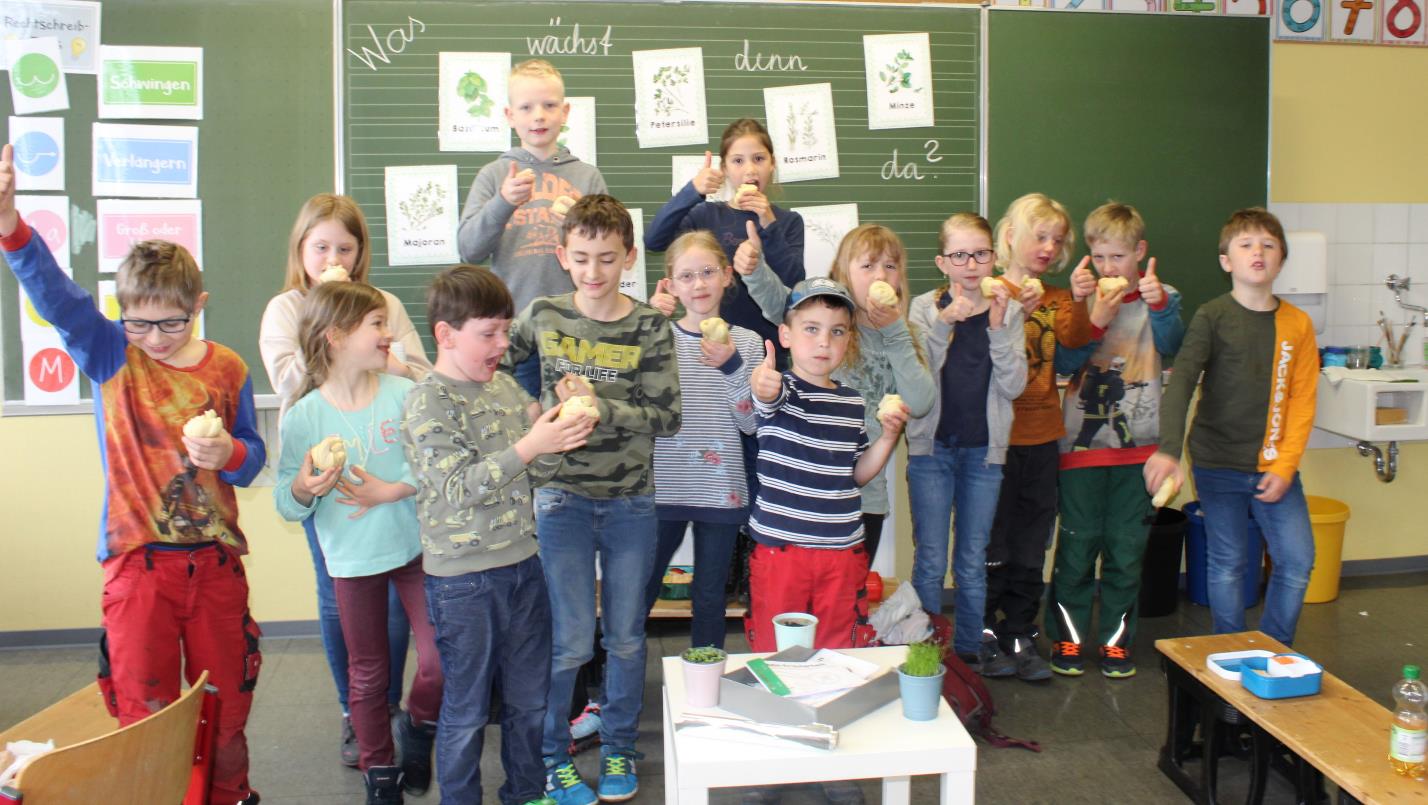 … der Gelee ist fertig!
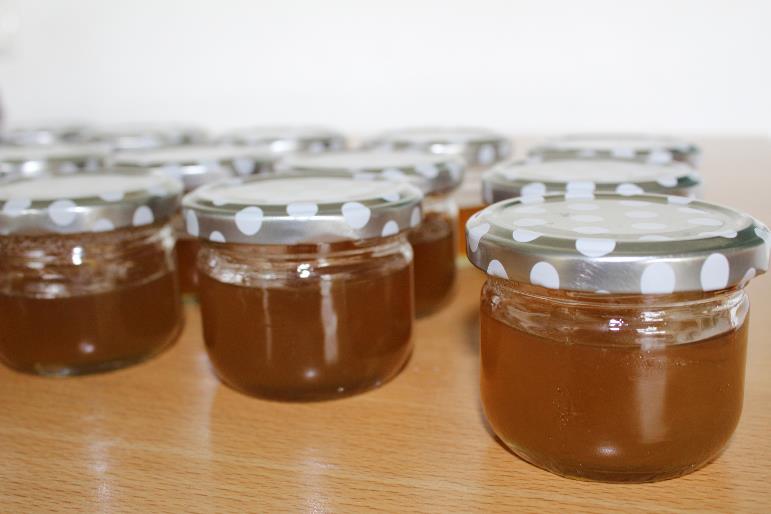 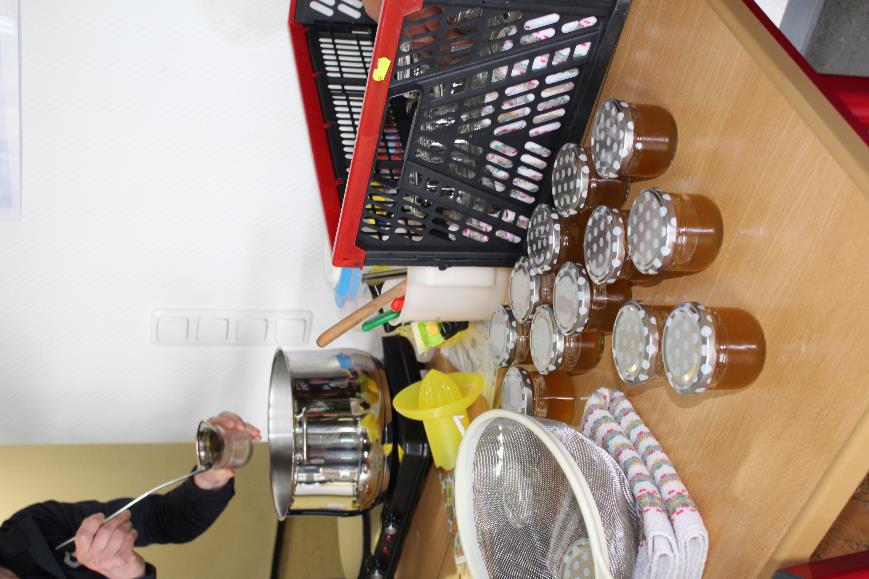 Vielen Dank!!!
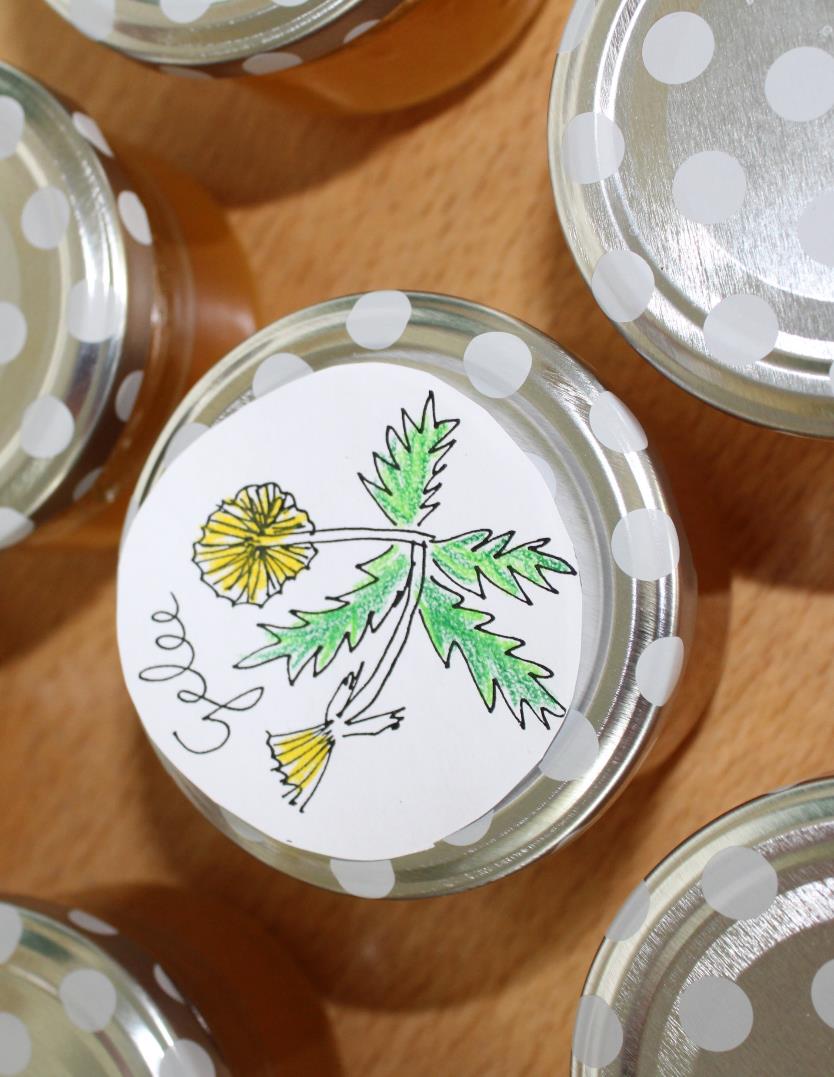